CHÀO MỪNG CÁC EM ĐẾN VỚI BÀI GIẢNG HÔM NAY!
KHỞI ĐỘNG
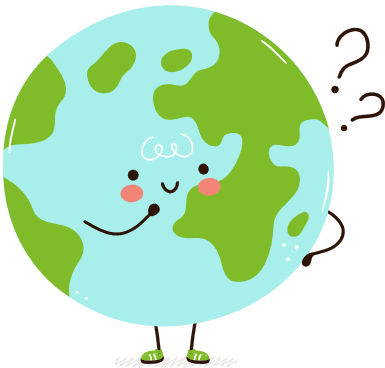 Năng lượng chủ yếu cung cấp cho sinh vật trên Trái Đất bắt nguồn từ đâu và được hấp thụ, chuyển hóa như thế nào?
Năng lượng ánh sáng
sử dụng cho các hoạt động sống của sinh vật.
năng lượng hóa học trong các chất hữu cơ
Năng lượng hóa học
CHỦ ĐỀ 1. TRAO ĐỔI CHẤT VÀ 
CHUYỂN HÓA NĂNG LƯỢNG Ở SINH VẬT
BÀI 1. KHÁI QUÁT VỀ TRAO ĐỔI CHẤT VÀ CHUYỂN HÓA NĂNG LƯỢNG
NỘI DUNG BÀI HỌC
Quá trình trao đổi chất và chuyển hóa năng lượng trong sinh giới
I
II
III
Quá trình trao đổi chất, chuyển hóa năng lượng ở cấp tế bào và cơ thể
Vai trò của trao đổi chất và chuyển hóa năng lượng đối với sinh vật
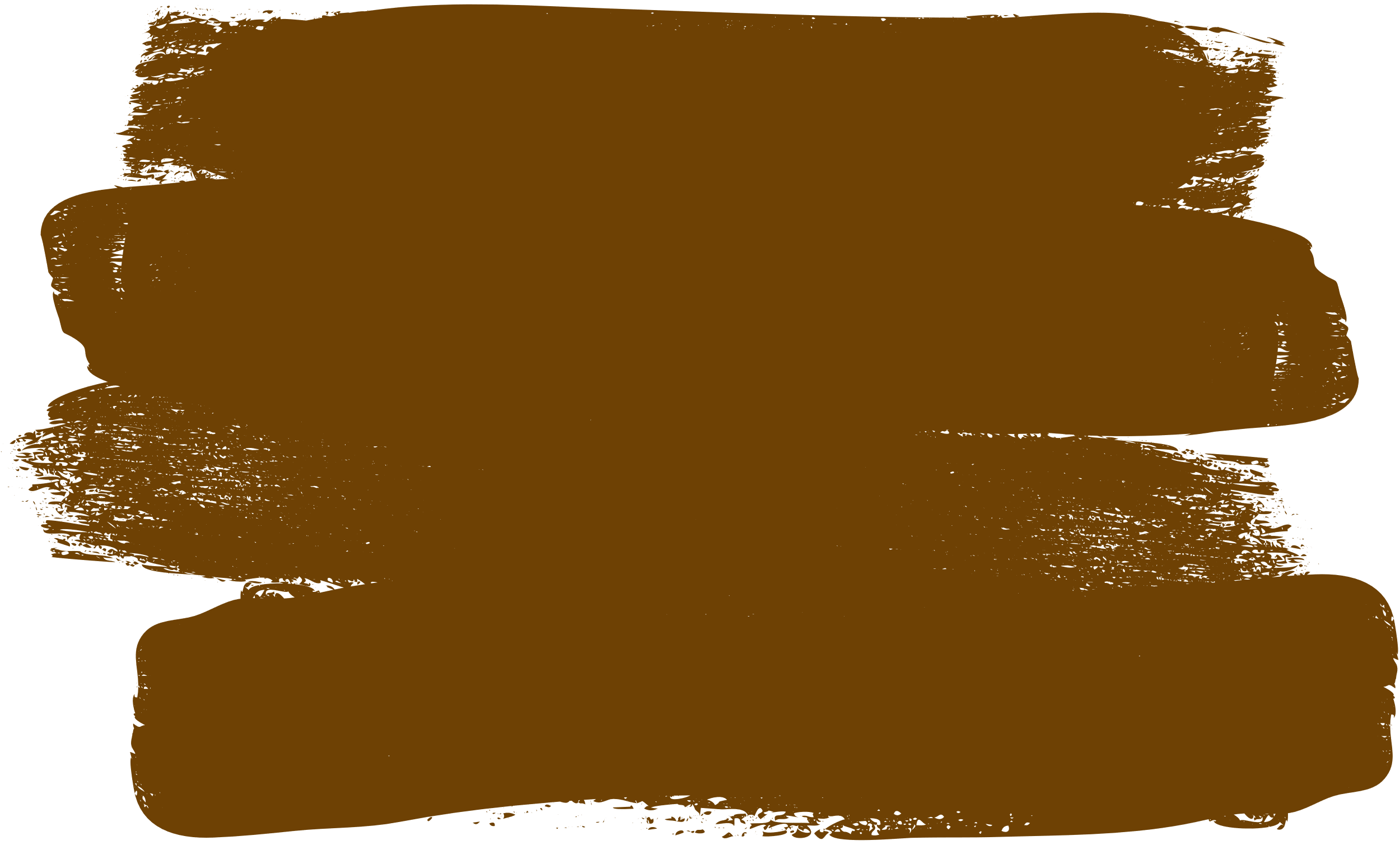 PHẦN I
QUÁ TRÌNH TRAO ĐỔI CHẤT VÀ CHUYỂN HÓA NĂNG LƯỢNG TRONG SINH GIỚI
THẢO LUẬN NHÓM ĐÔI
Em hãy đọc thông tin mục I – SGK tr.5, 6 và trả lời câu hỏi: Nêu khái niệm của sinh vật tự dưỡng và sinh vật dị dưỡng.
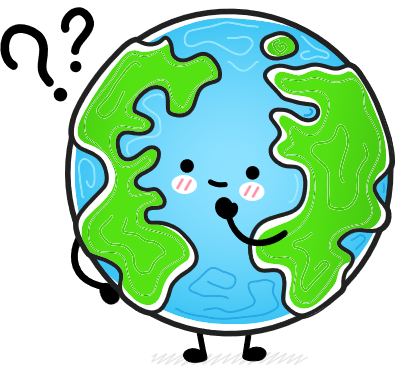 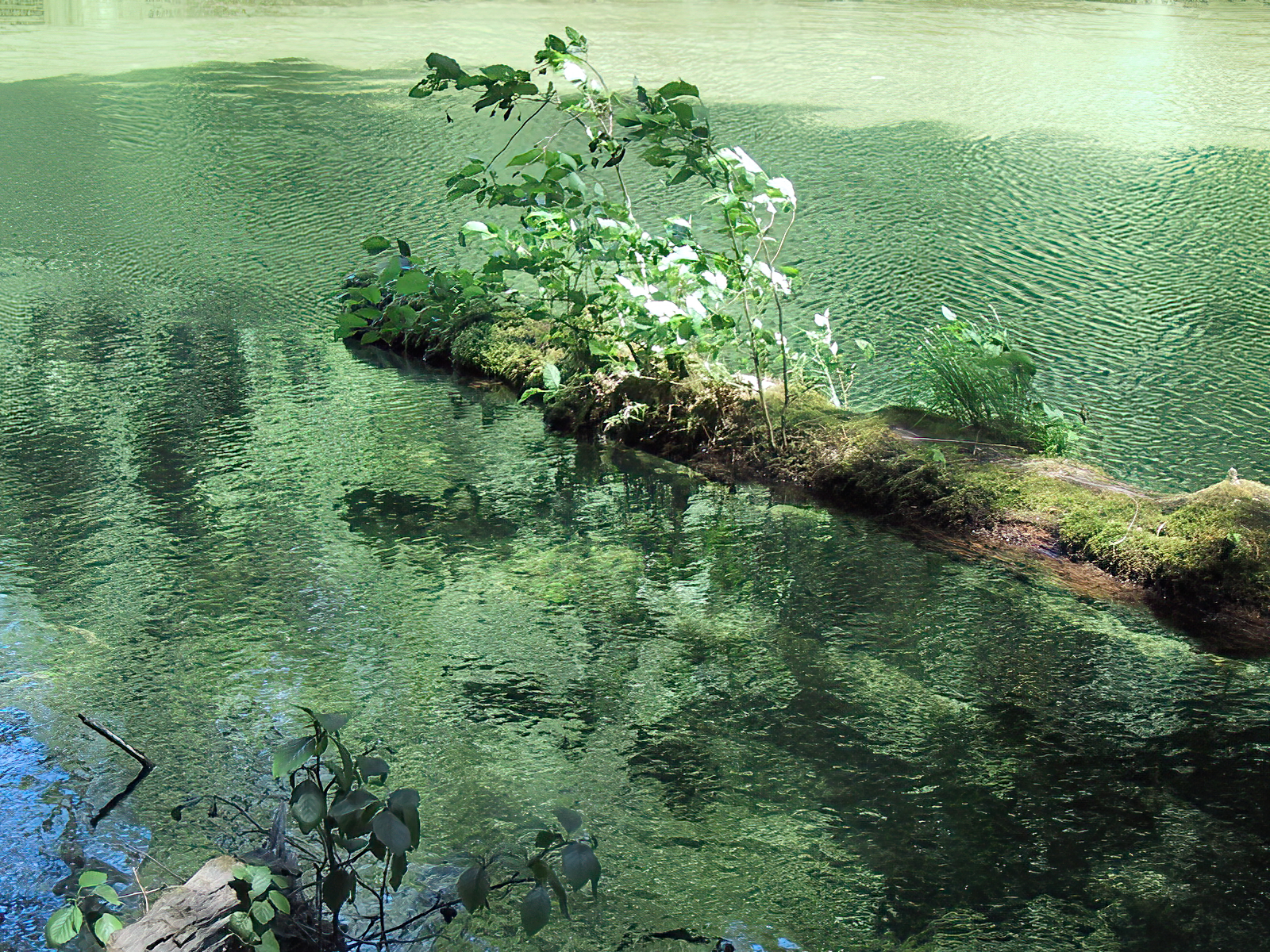 Sinh vật tự dưỡng
Khái niệm: là các sinh vật có khả năng tổng hợp chất hữu cơ (đặc trưng là C6H12O6) từ các chất vô cơ.
Phân loại: được chia làm 2 loại:
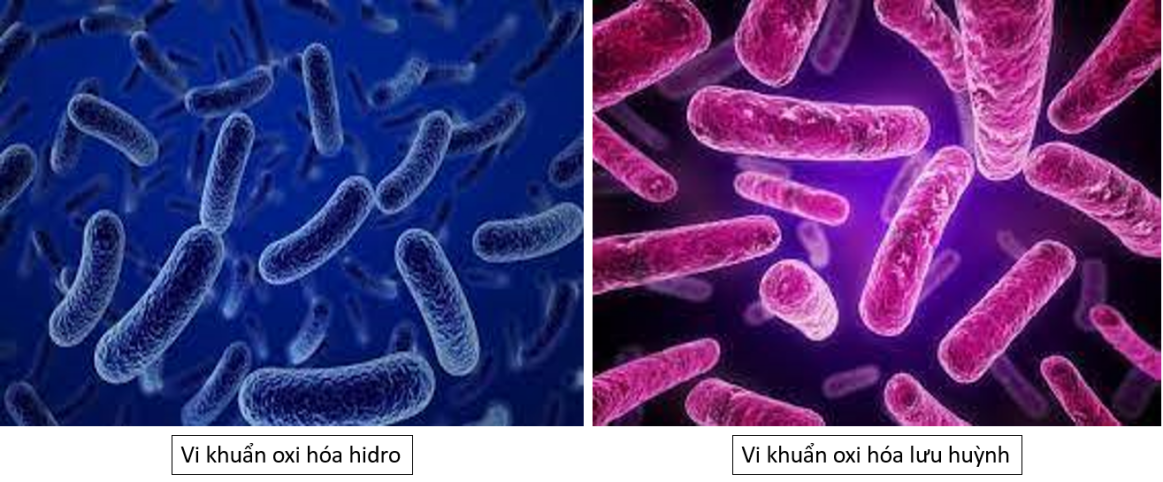 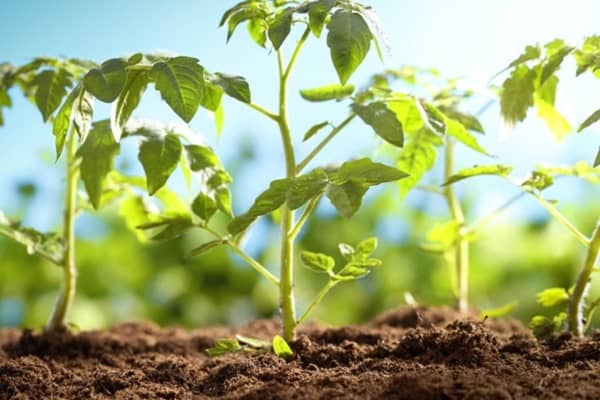 Hóa tự dưỡng
Quang tự dưỡng
Sinh vật dị dưỡng
Khái niệm: là các sinh vật chỉ có khả năng tổng hợp các chất hữu cơ từ các chất hữu cơ có sẵn:
Phân loại: được chia làm 2 loại:
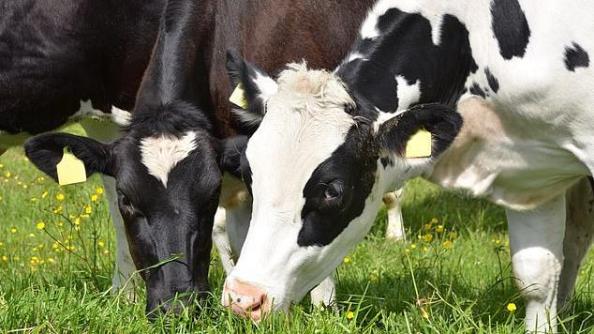 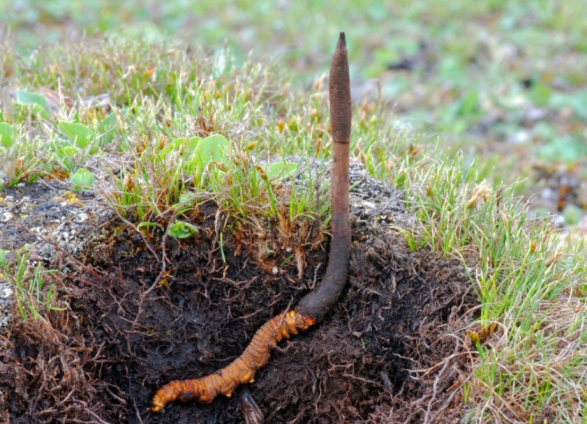 Sinh vật tiêu thụ
Sinh vật phân giải
Thảo luận nhóm và hoàn thành Phiếu học tập số 1:
THẢO LUẬN NHÓM
Thực vật, vi khuẩn lam, vi khuẩn oxi hóa hydrogen
Vô cơ (CO2)
Ánh sáng, hóa học
Động vật, nấm, đa số vi khuẩn, vi khuẩn không chứa lưu huỳnh màu lục.
Hữu cơ
Ánh sáng, hóa học
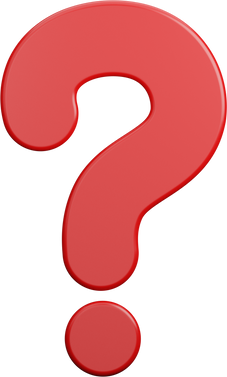 Câu hỏi 1: Cho biết vai trò của sinh vật tự dưỡng trong sinh giới.
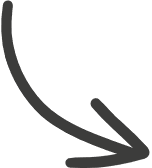 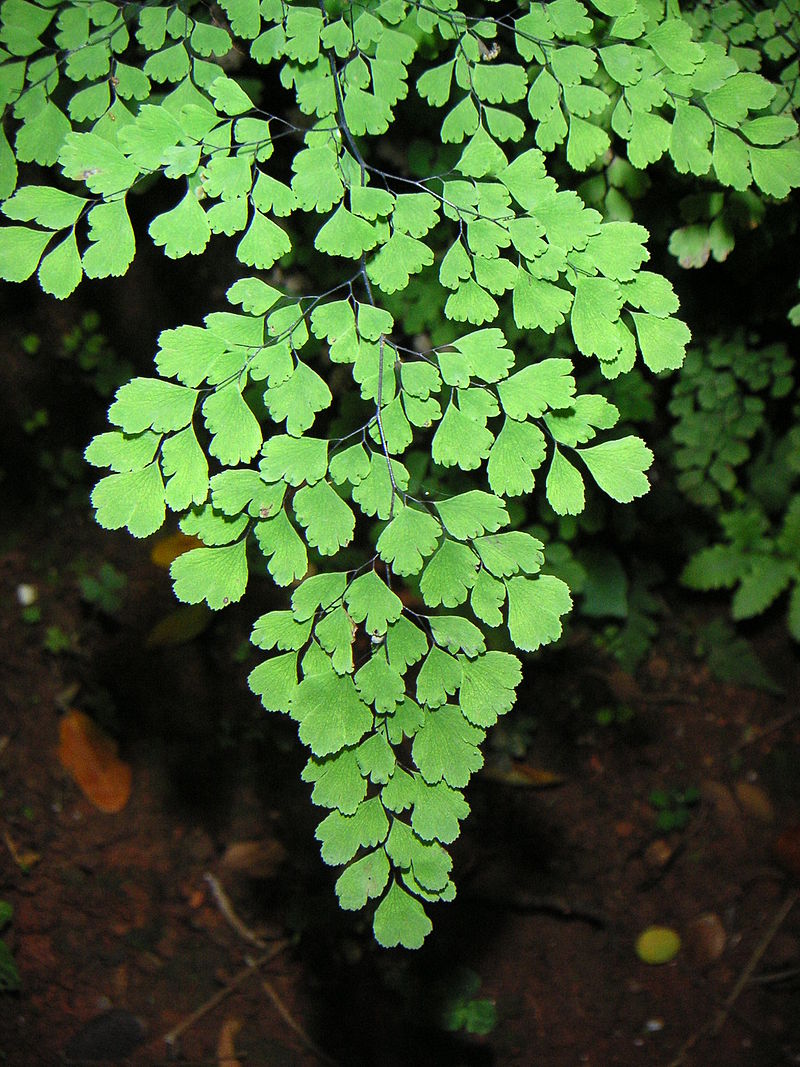 Các sinh vật tự dưỡng đóng vai trò là sinh vật sản xuất, cung cấp nguyên liệu và năng lượng cho các sinh vật trong sinh giới.
Mặt lá màu xanh của một loại dương xỉ, là một sinh vật quang tự dưỡng
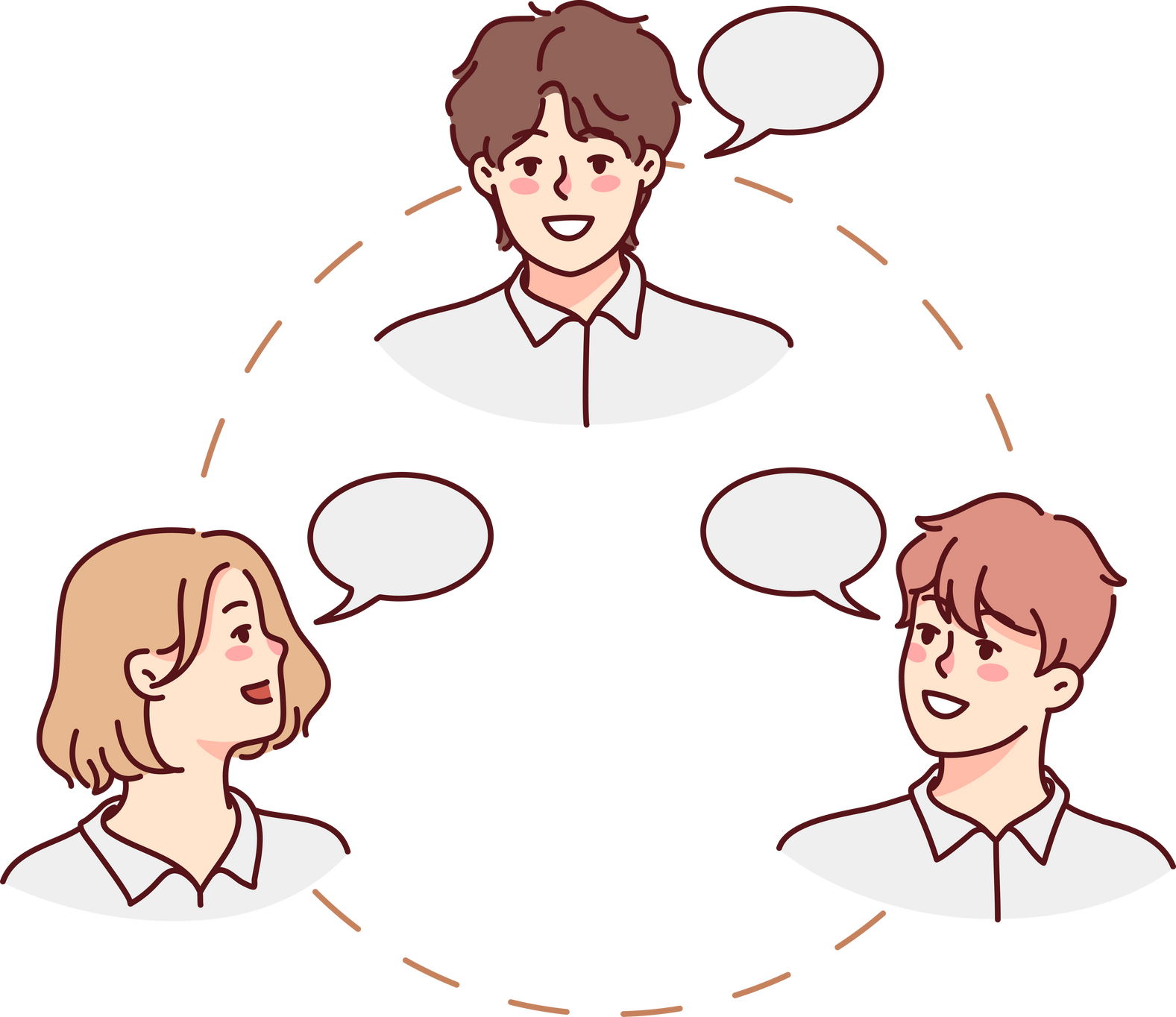 THẢO LUẬN NHÓM
Nhóm 2
Nhóm 1
Câu hỏi 3: Quan sát hình 1.2 và mô tả các giai đoạn của quá trình chuyển hóa năng lượng trong sinh giới
Câu hỏi 2: Quan sát hình 1.1 và mô tả quá trình chuyển hóa vật chất và năng lượng trong sinh giới.
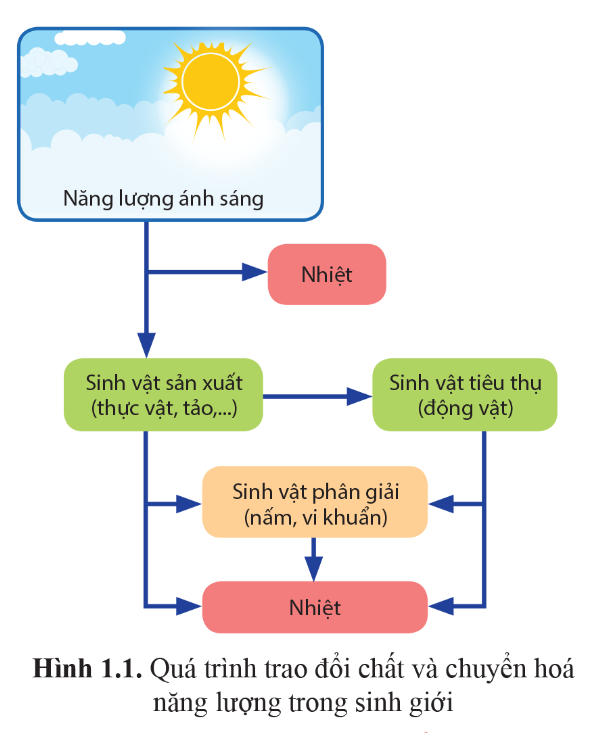 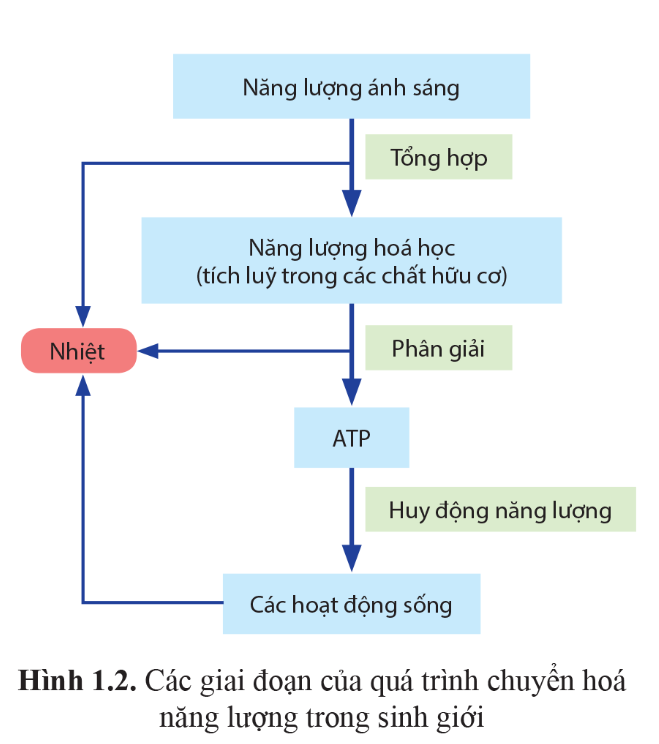 Trả lời câu 2
Năng lượng hóa học trong các chất hữu cơ
Năng lượng ánh sáng từ Mặt Trời
Quang hợp
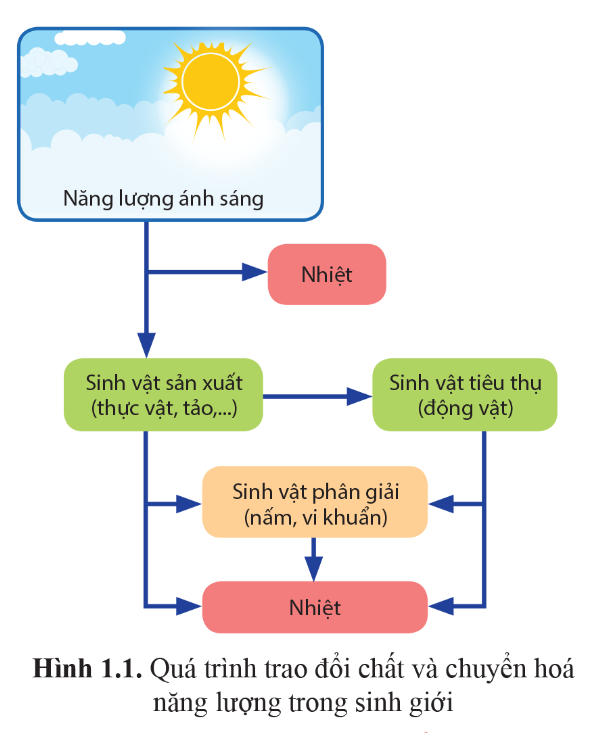 Là nguồn năng lượng cho các sinh vật khác
Sử dụng cho các hoạt động sống của sinh vật.
Khi sử dụng cho các hoạt động sống, một phần năng lượng được giải phóng dưới dạng nhiệt.
Trả lời câu 3
Ba giai đoạn chuyển hóa năng lượng trong sinh giới
(3) Huy động năng lượng
(2) Phân giải
(1) Tổng hợp
Năng lượng ánh sáng được chuyển hóa thành năng lượng hóa học được tích lũy trong các chất hữu cơ thông qua quá trình quang hợp.
Các chất hữu cơ được chuyển hóa thành các chất vô cơ, đồng thời giải phóng năng lượng tích lũy trong ATP nhờ quá trình hô hấp.
Năng lượng ATP được sử dụng cho các hoạt động sống của sinh vật đồng thời một phần chuyển thành năng lượng nhiệt thải ra môi trường.
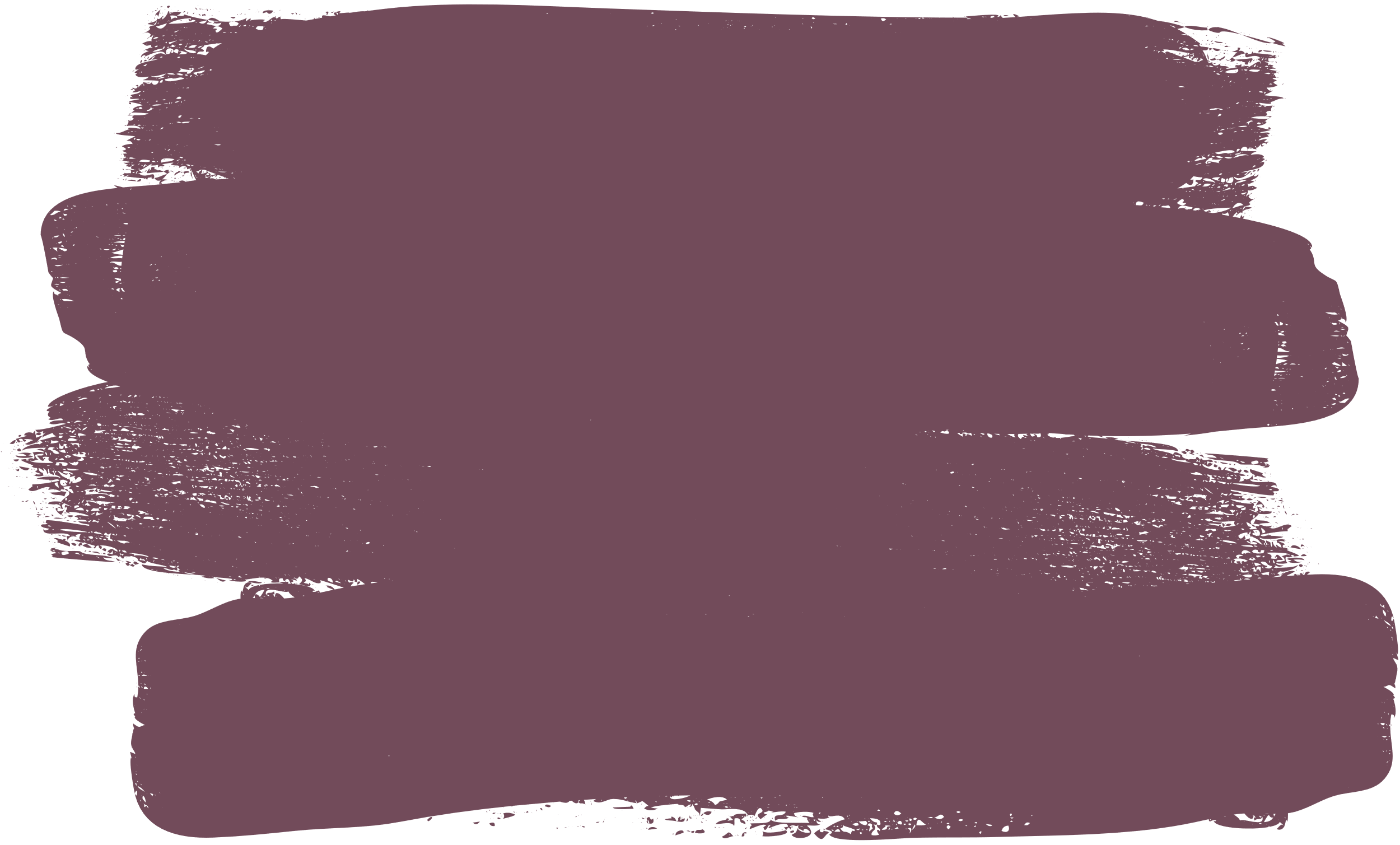 PHẦN II
QUÁ TRÌNH TRAO ĐỔI CHẤT, CHUYỂN HÓA NĂNG LƯỢNG Ở CẤP TẾ BÀO VÀ CẤP CƠ THỂ
Hãy phân tích mối quan hệ giữa trao đổi chất và chuyển hóa năng lượng ở cấp tế bào và cấp cơ thể.
HOẠT ĐỘNG NHÓM
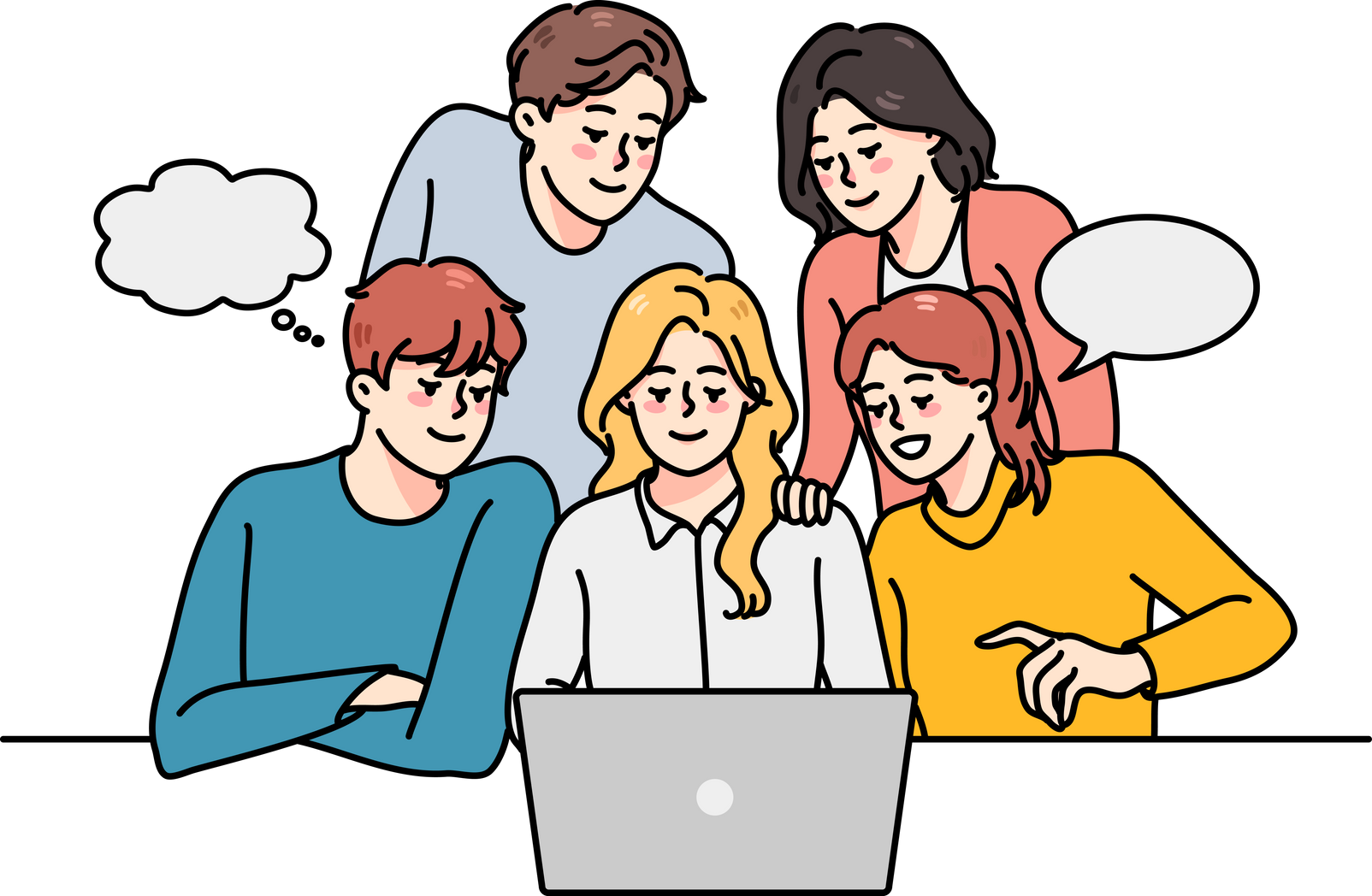 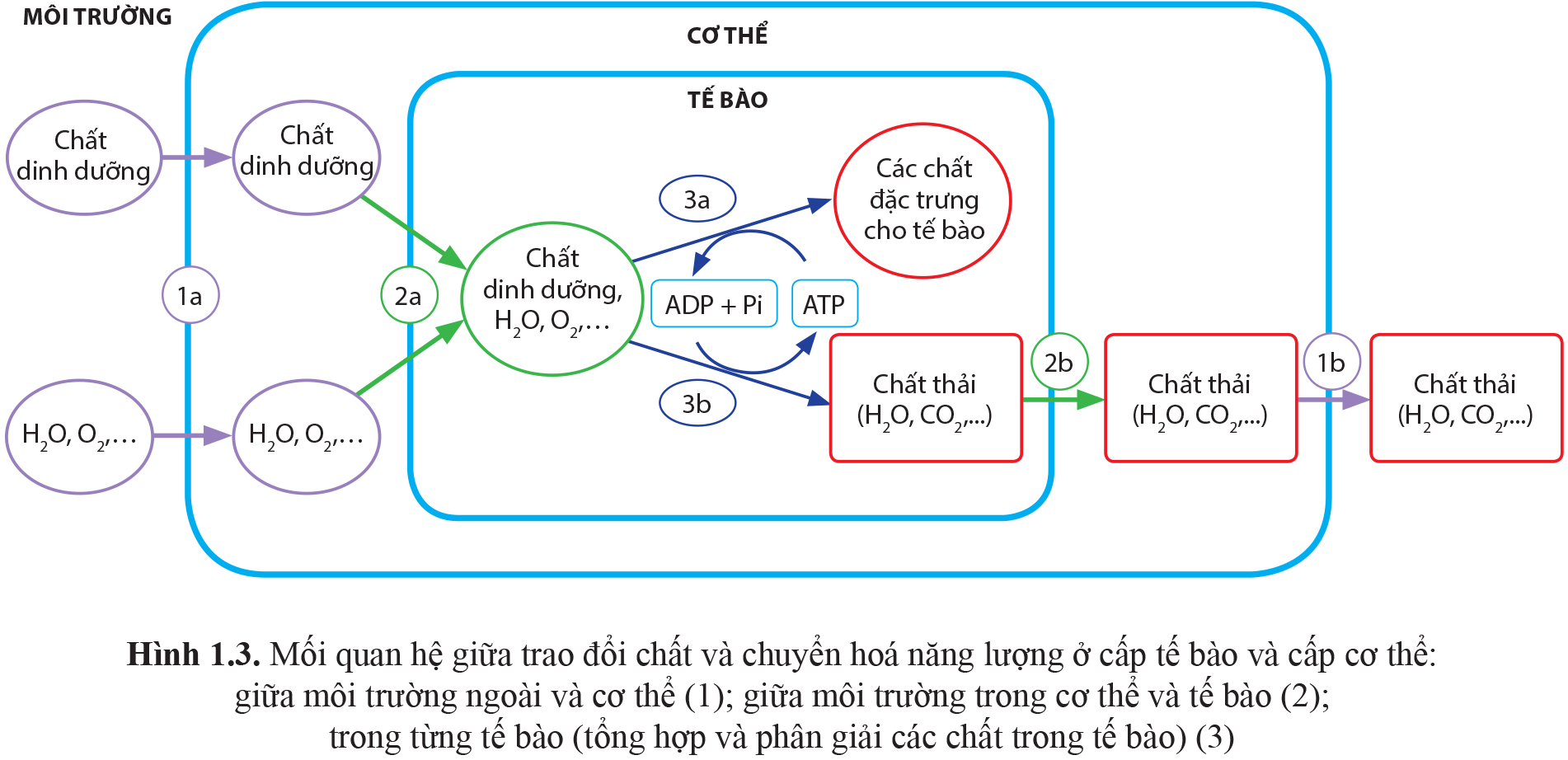 Quá trình trao đổi chất và chuyển hóa năng lượng ở cơ thể và tế bào liên hệ mật thiết với nhau thông qua 3 giai đoạn:
1
2
3
Giữa môi trường ngoài và cơ thể - cơ thể lấy các chất dinh dưỡng và năng lượng từ môi trường và trả lại môi trường chất thải và năng lượng nhiệt.
Giữa môi trường trong cơ thể và tế bào - tế bào lấy các chất dinh dưỡng và năng lượng, đồng thời trả lại các chất thải và năng lượng nhiệt.
Trong từng tế bào - diễn ra đồng thời quá trình phân giải và tổng hợp nhằm giải phóng năng lượng cung cấp cho các hoạt động sống và tạo nguyên liệu xây dựng tế bào.
Thảo luận nhóm và hoàn thành Phiếu học tập số 2:
THẢO LUẬN NHÓM
Thu nhận các chất từ môi trường
Lấy (hấp thụ) các chất dinh dưỡng, nước và O2 từ môi trường vào trong cơ thể.
Vận chuyển các chất
Vận chuyển các chất đến các cơ quan, tế bào của cơ thể.
Biến đổi các chất
Biến đổi một số chất trước khi sử dụng.
Tổng hợp và tích lũy năng lượng
Sử dụng các chất thu nhận để tổng hợp chất hữu cơ tham gia kiến tạo và dự trữ năng lượng.
Phân giải các chất và giải phóng năng lượng
Phân giải các chất và giải phóng năng lượng cung cấp cho các hoạt động sống.
Đào thải các chất ra môi trường
Thải các chất không thể sử dụng ra ngoài môi trường.
Kiểm soát dựa trên nhu cầu của cơ thể thông qua hormone ( ở cả động vật và thực vật) hoặc hệ thần kinh (ở động vật).
Điều hòa
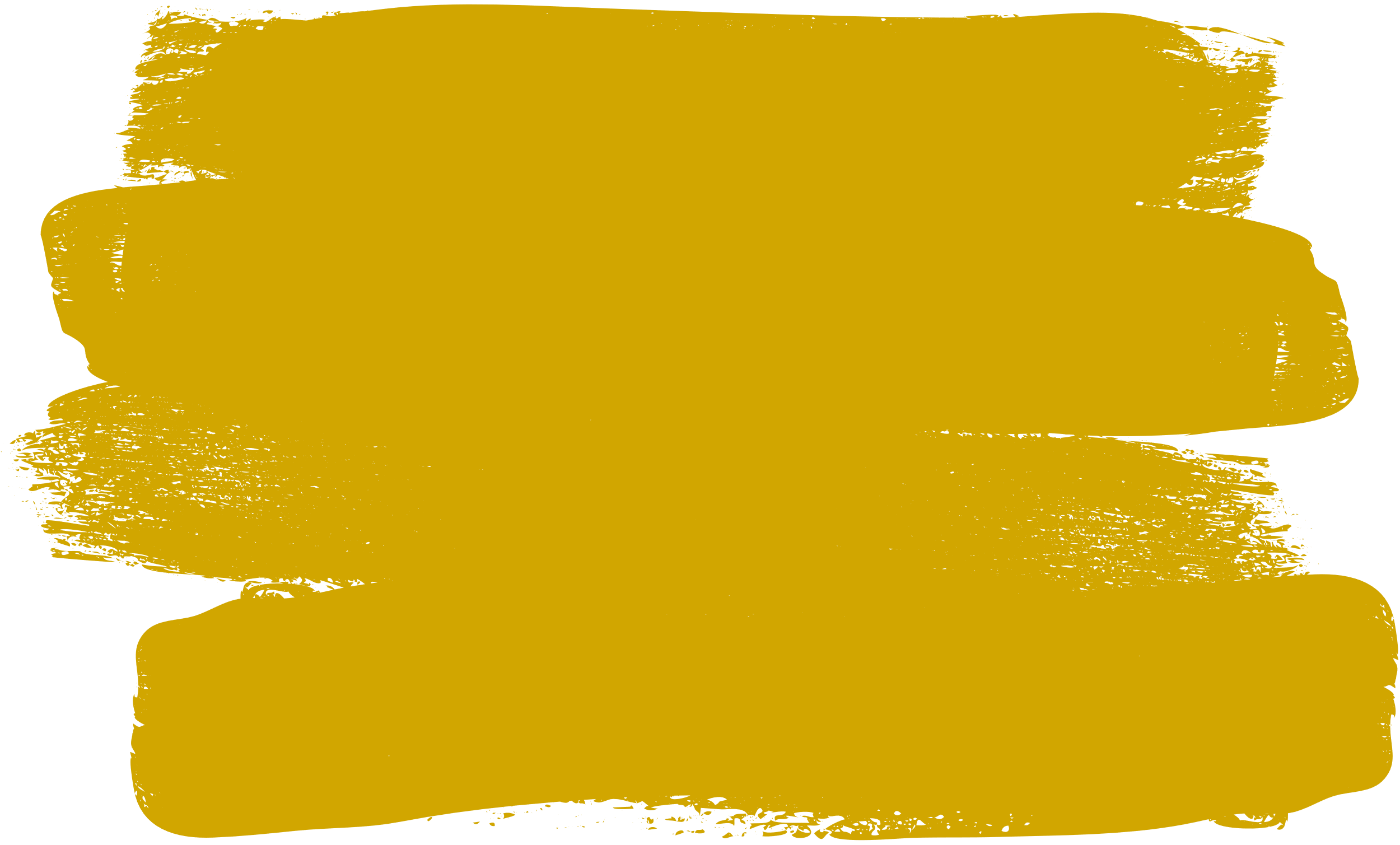 PHẦN III
VAI TRÒ CỦA TRAO ĐỔI CHẤT VÀ CHUYỂN HÓA NĂNG LƯỢNG ĐỐI VỚI SINH VẬT
Em hãy đọc thông tin mục 3 và cho biết: Vai trò của trao đổi chất và chuyển hóa năng lượng đối với sinh vật. Nêu ví dụ minh họa.
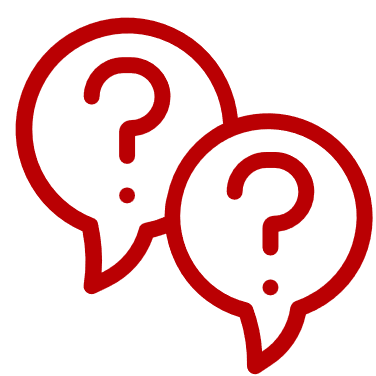 Chuyển hóa thành nguồn năng lượng thực hiện các hoạt động sống của cơ thể
Cơ thể hấp thụ các chất dinh dưỡng và năng lượng từ môi trường ngoài
Biến đổi thành các chất tham gia kiến tạo ngoài cơ thể
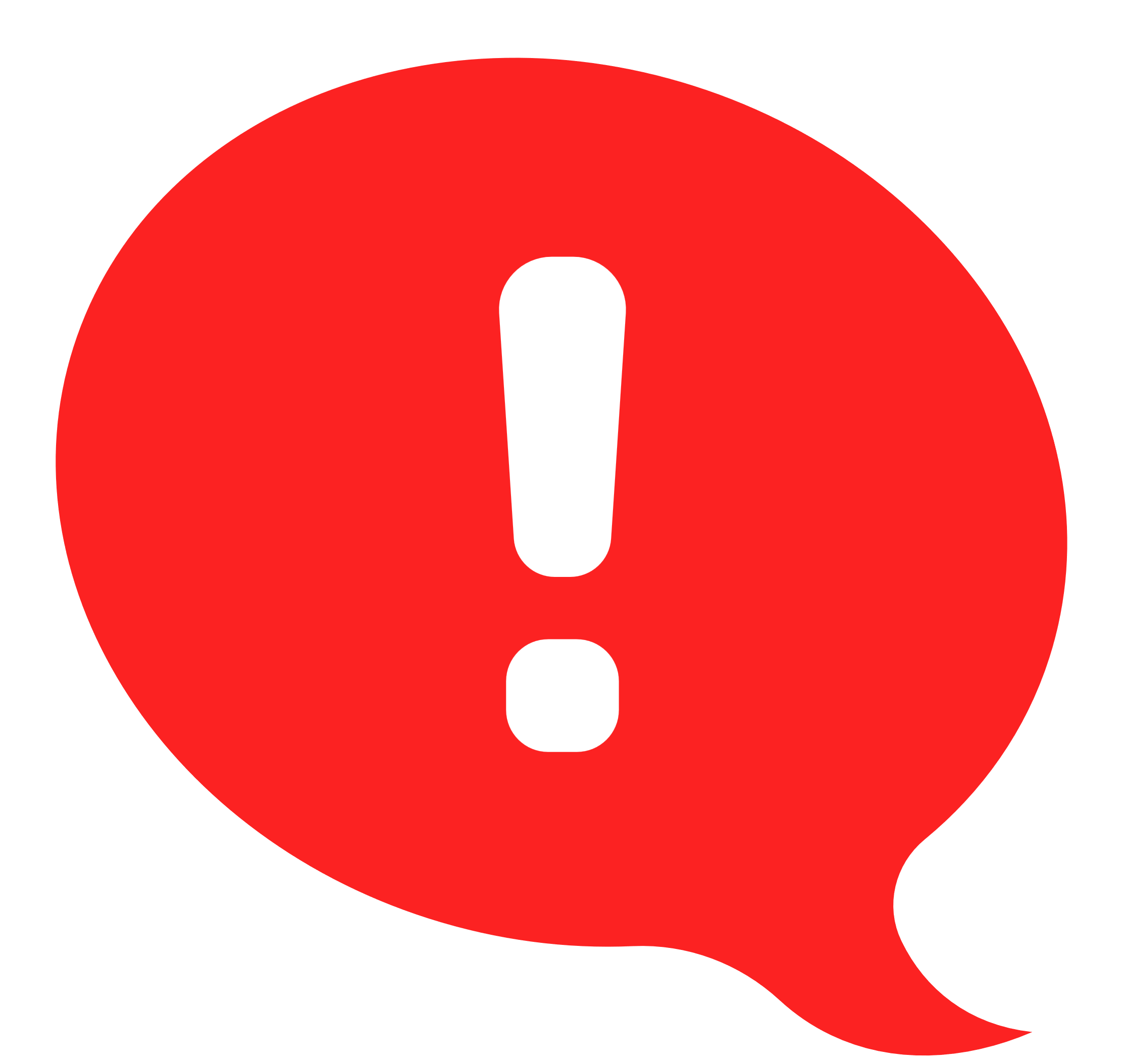 Quá trình trao đổi chất đã cung cấp nguyên liệu và năng lượng cho cơ thể sinh vật.
Thải các chất không cần thiết cho cơ thể ra môi trường ngoài
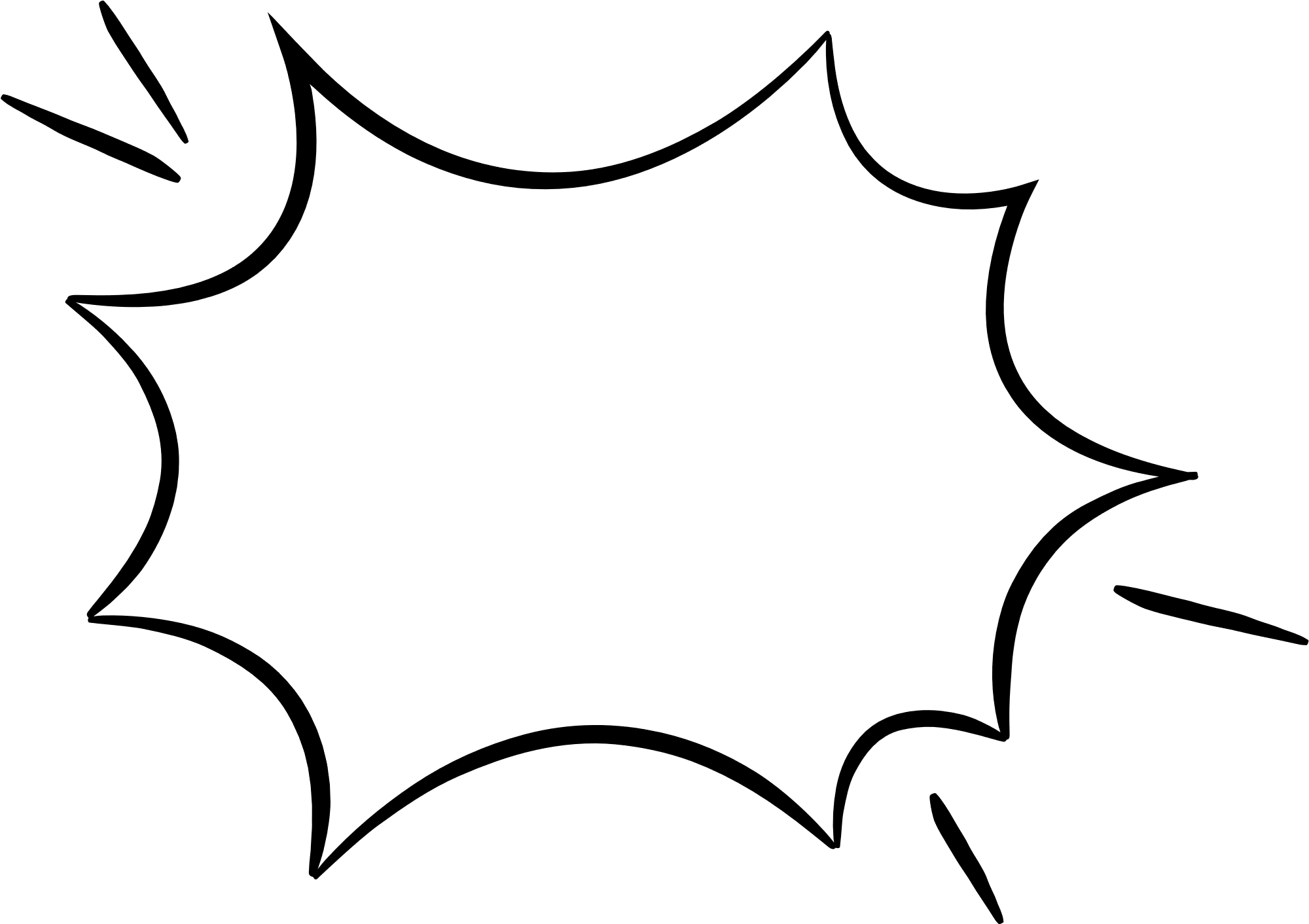 Ví dụ
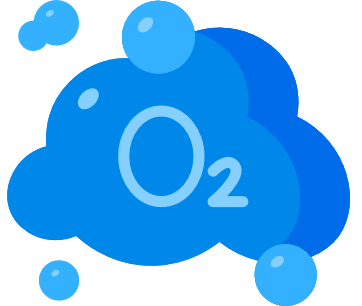 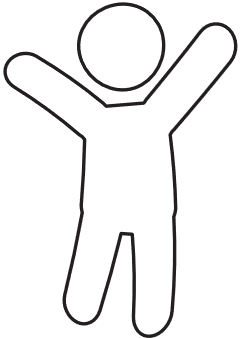 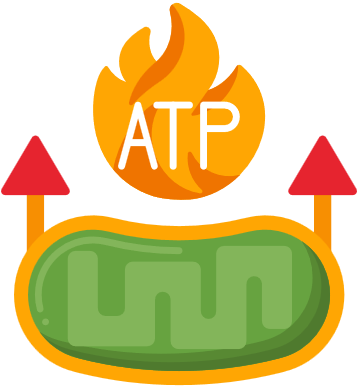 Cung cấp cho các hoạt động sống của cơ thể
Trả lại môi trường CO2 và các chất thải khác
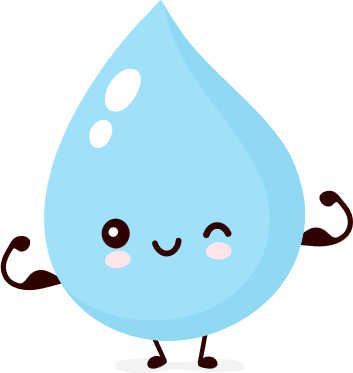 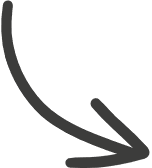 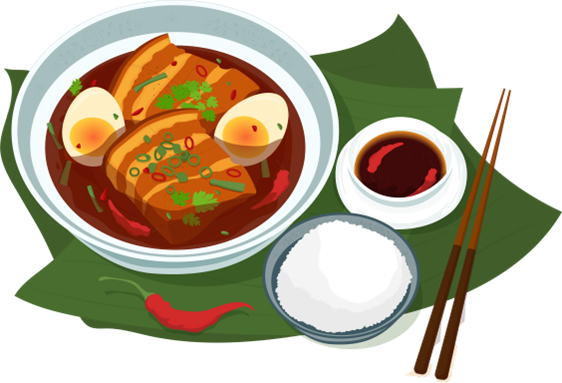 Sinh khối kiến tạo cơ thể và năng lượng tích lũy dưới dạng ATP.
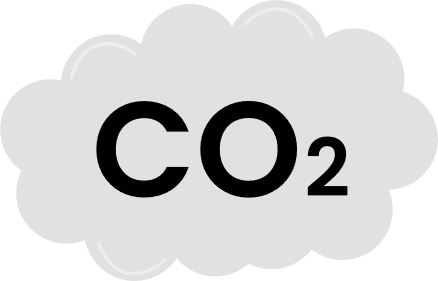 LUYỆN TẬP
THẢO LUẬN NHÓM
Thảo luận nhóm và hoàn thành Bảng 1.1 sau:
Có
Có
Có
Không
Có
Có
Thực vật, tảo, một số vi khuẩn quang hợp và vi khuẩn hóa tự dưỡng
Nấm, động vật, đa số vi khuẩn
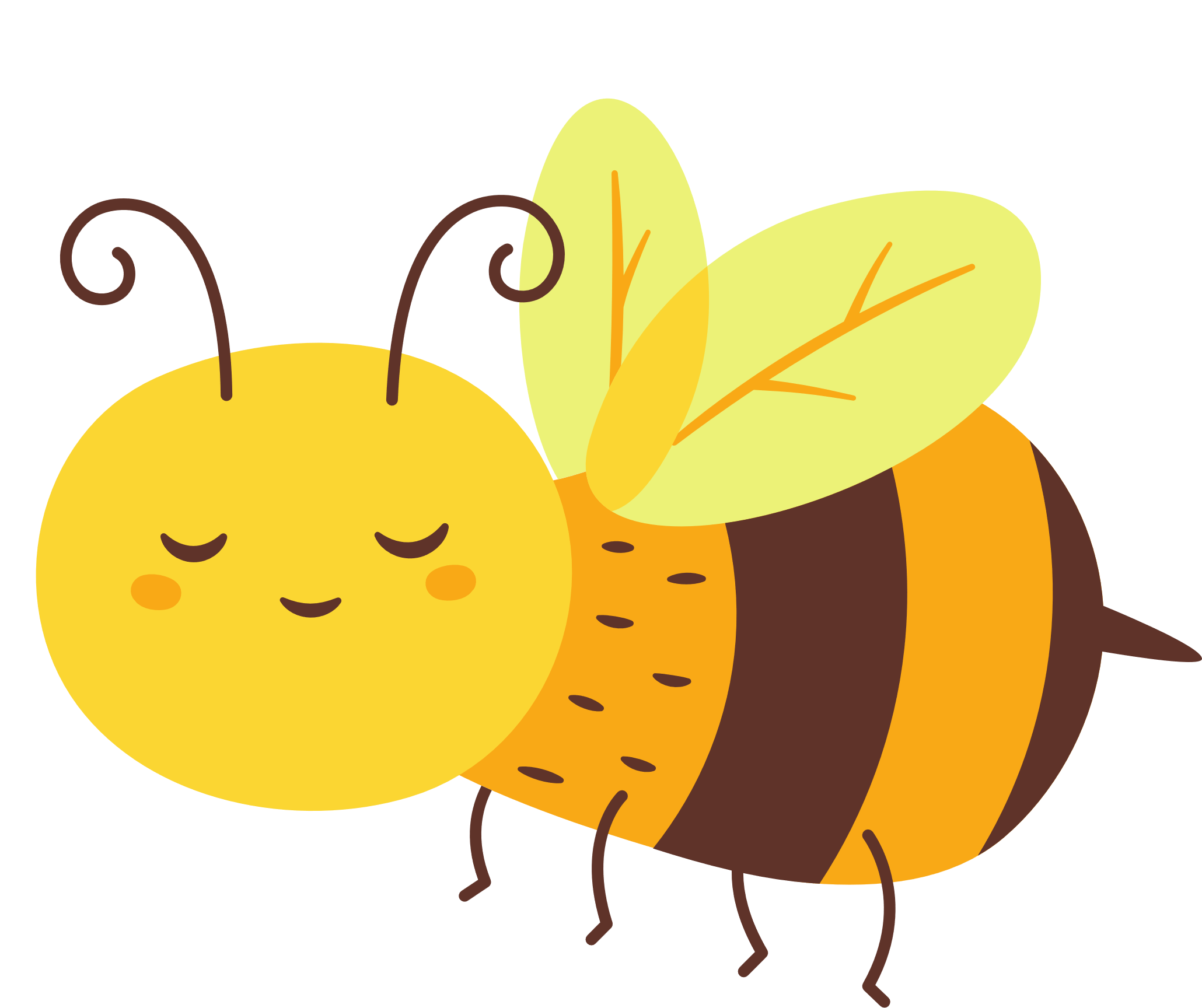 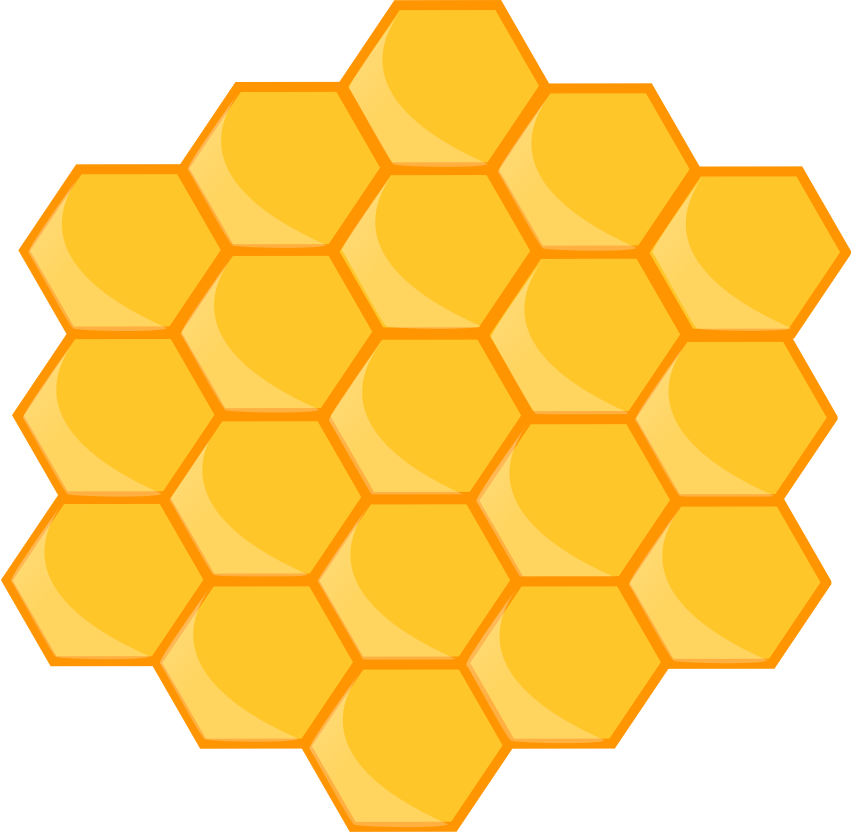 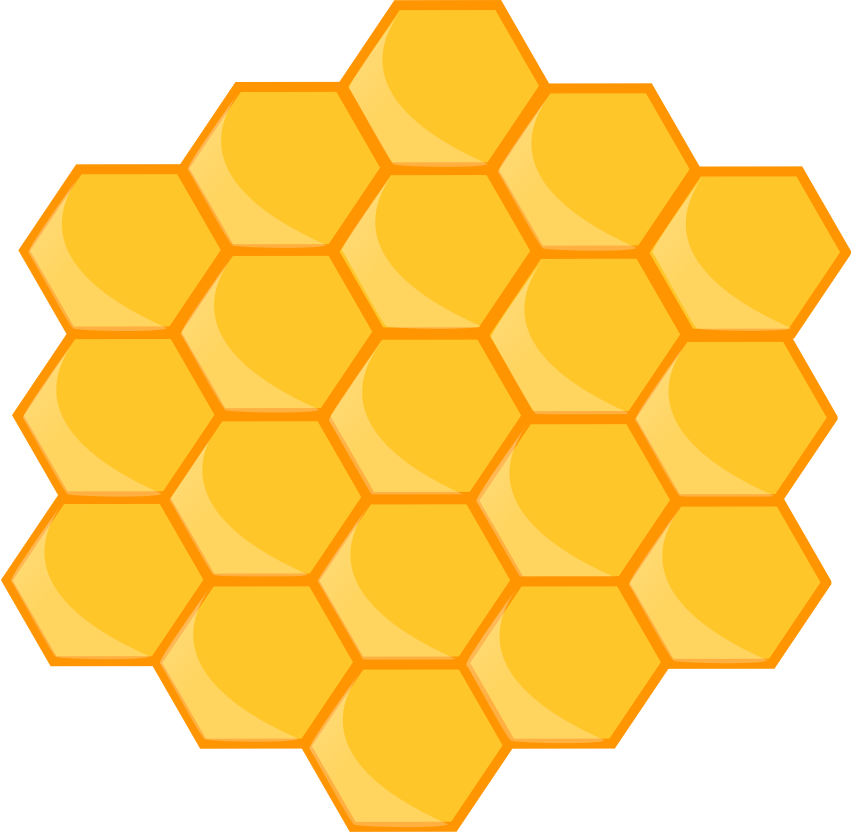 ONG TÌM CHỮ
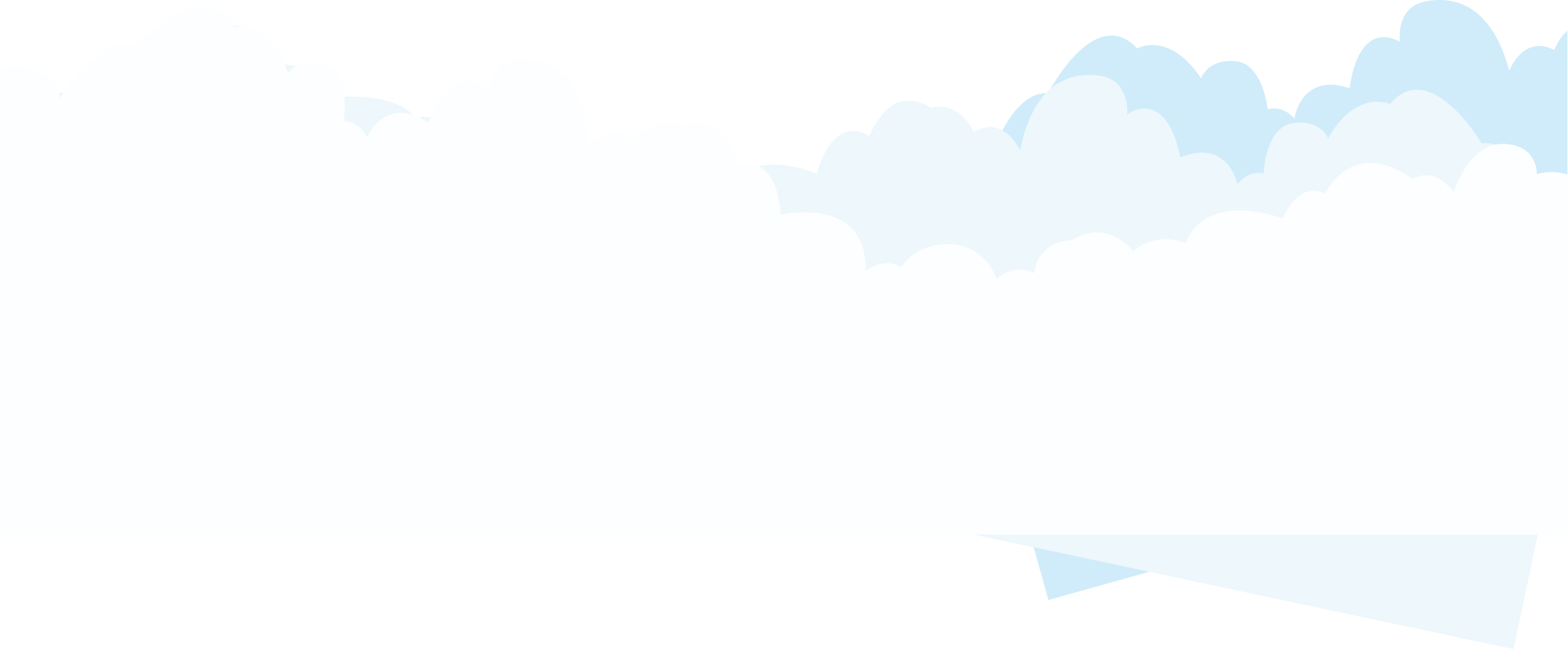 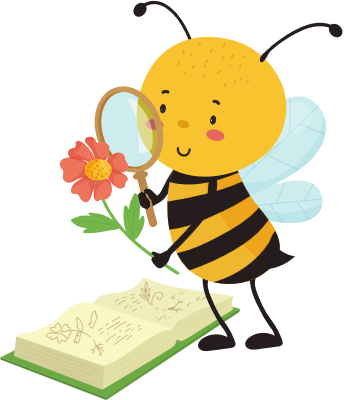 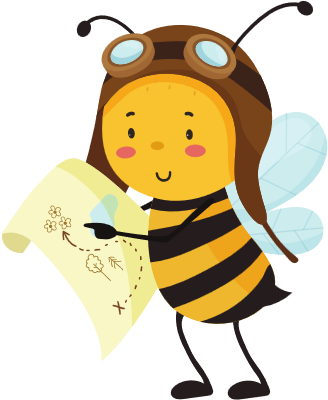 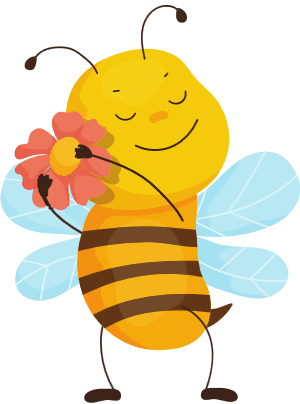 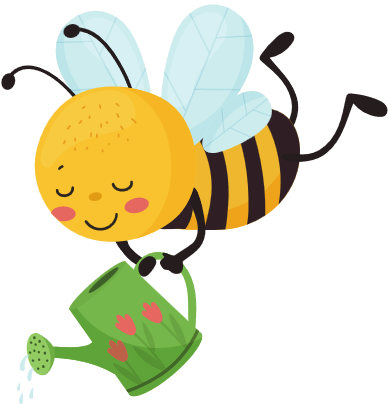 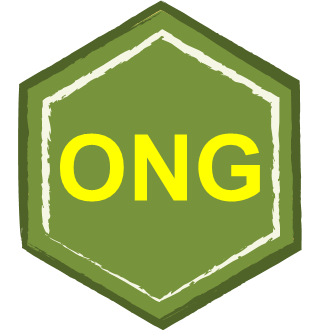 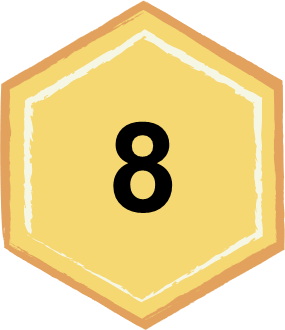 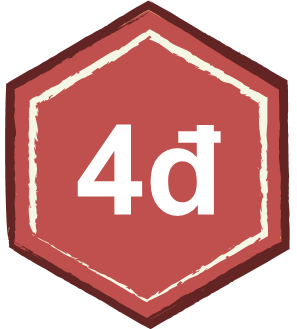 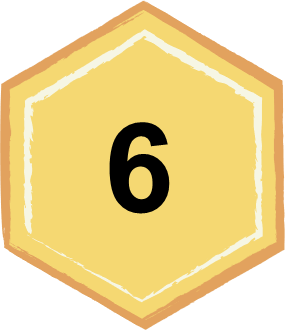 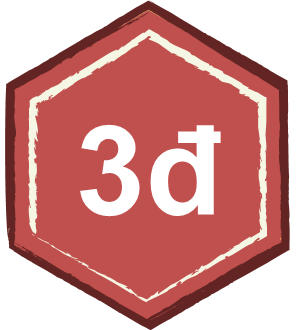 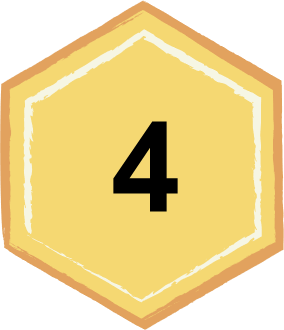 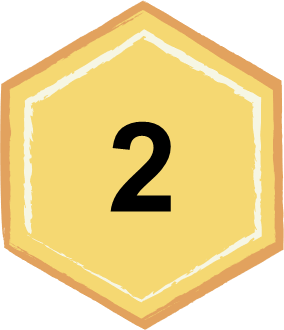 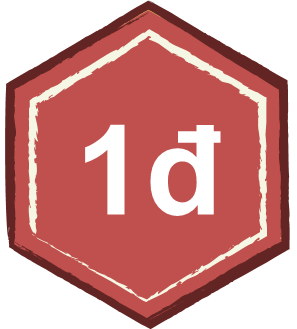 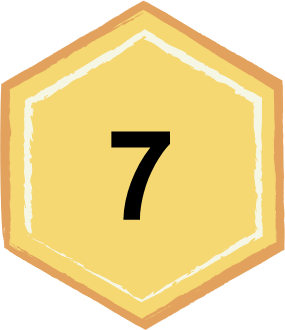 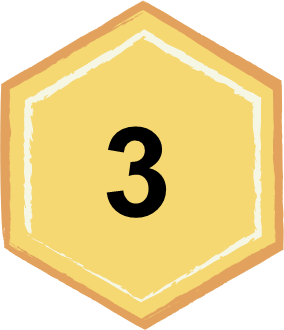 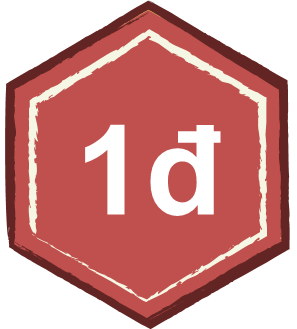 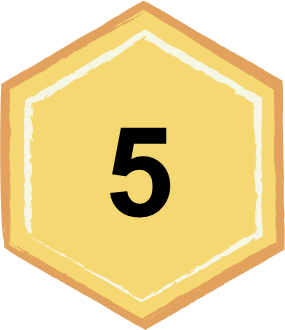 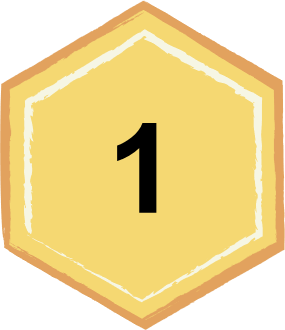 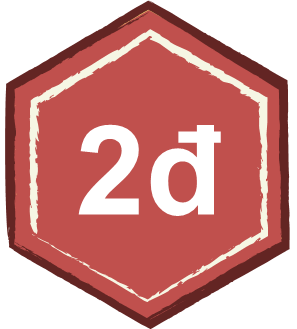 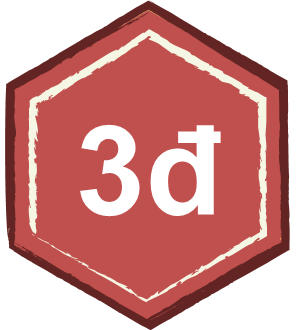 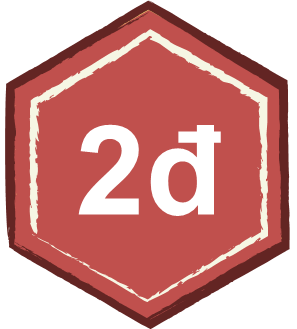 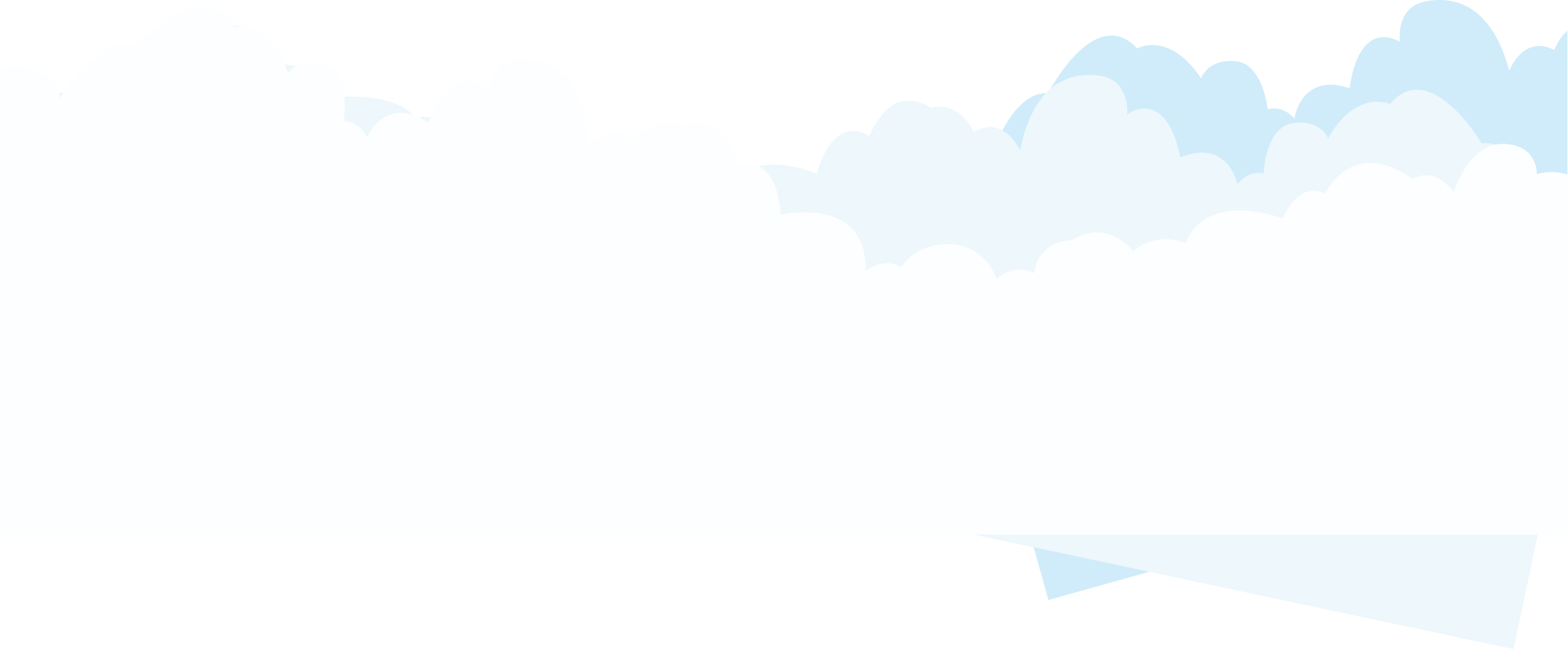 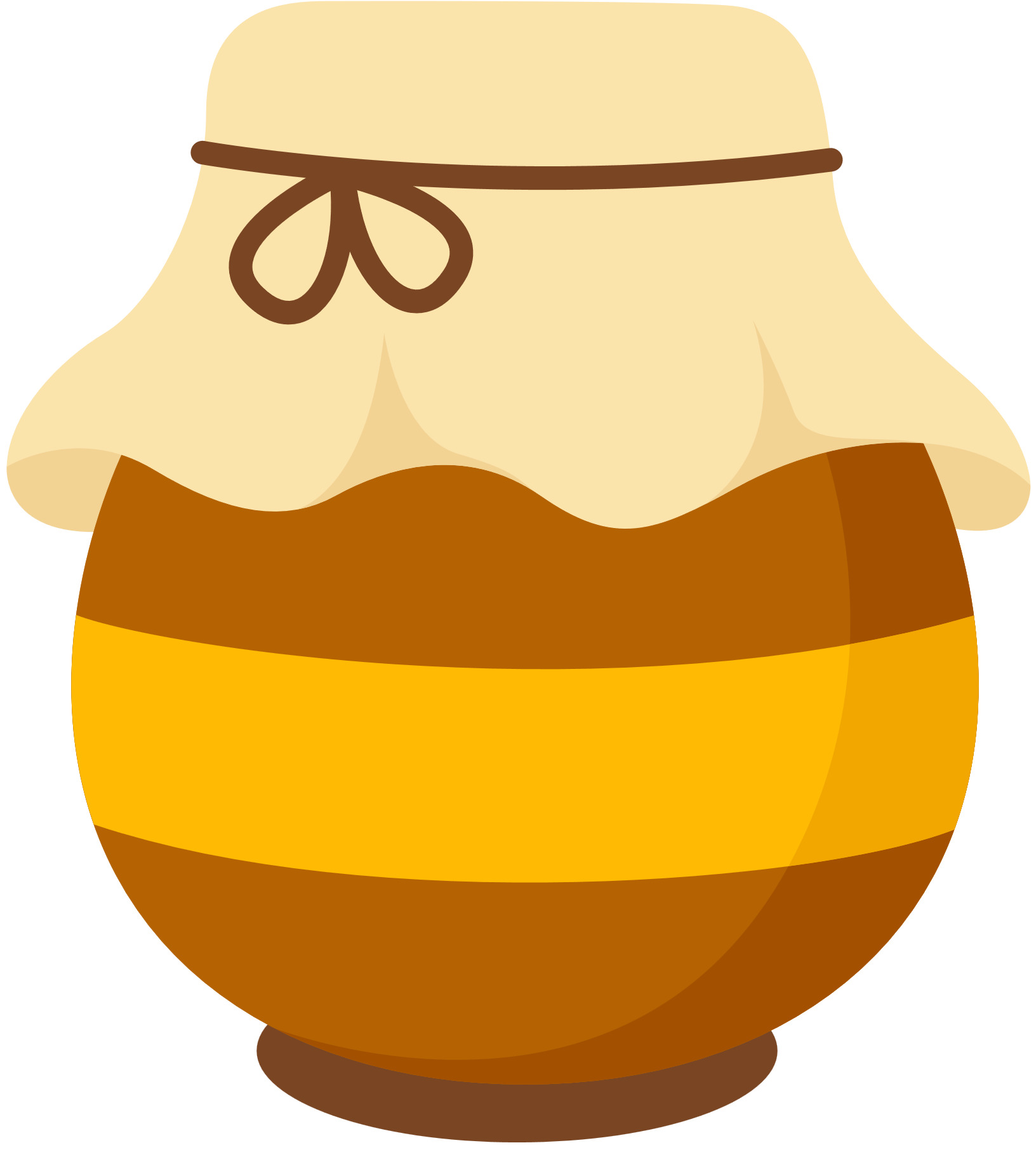 ĐỘI ONG VÀNG
ĐỘI ONG MẬT
[Speaker Notes: Nhấn vào từng ô số để hiện ra slide câu hỏi.
Nhấn vào hũ mật ong để hiện ra slide Vận dụng]
Câu hỏi 1: Trong các sinh vật sau, nhóm sinh vật nào có khả năng tự dưỡng?
A. Tảo, cá, chim, rau, 
cây xà cừ.
C. Con người, vật nuôi, cây trồng.
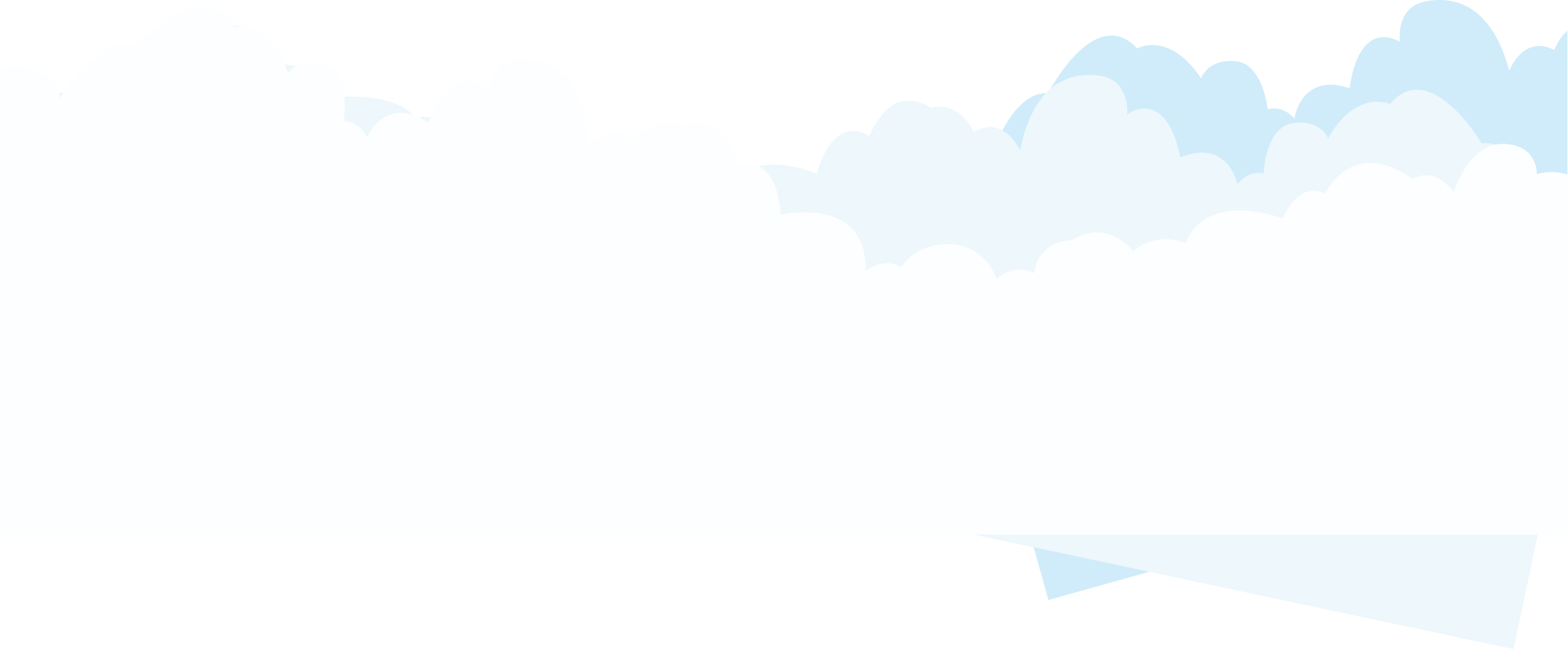 B. Tảo, nấm, rau, lúa, 
cây xà cừ.
D. Tảo, trùng roi xanh, lúa, cây xà cừ.
D. Tảo, trùng roi xanh, lúa, cây xà cừ.
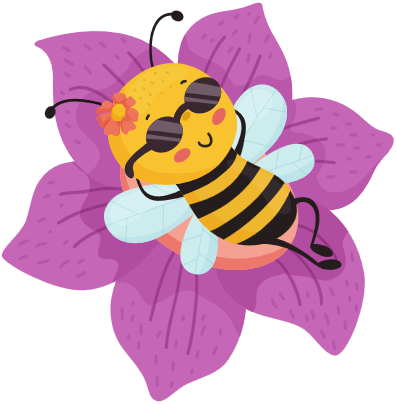 [Speaker Notes: Nhấn vào hình bông hoa ong để hiện về slide số.]
Câu hỏi 2: Quá trình chuyển hóa năng lượng trong sinh giới gồm các giai đoạn nào?
A. Tổng hợp, quang hợp và huy động năng lượng.
C. Tổng hợp, phân giải và huy động năng lượng.
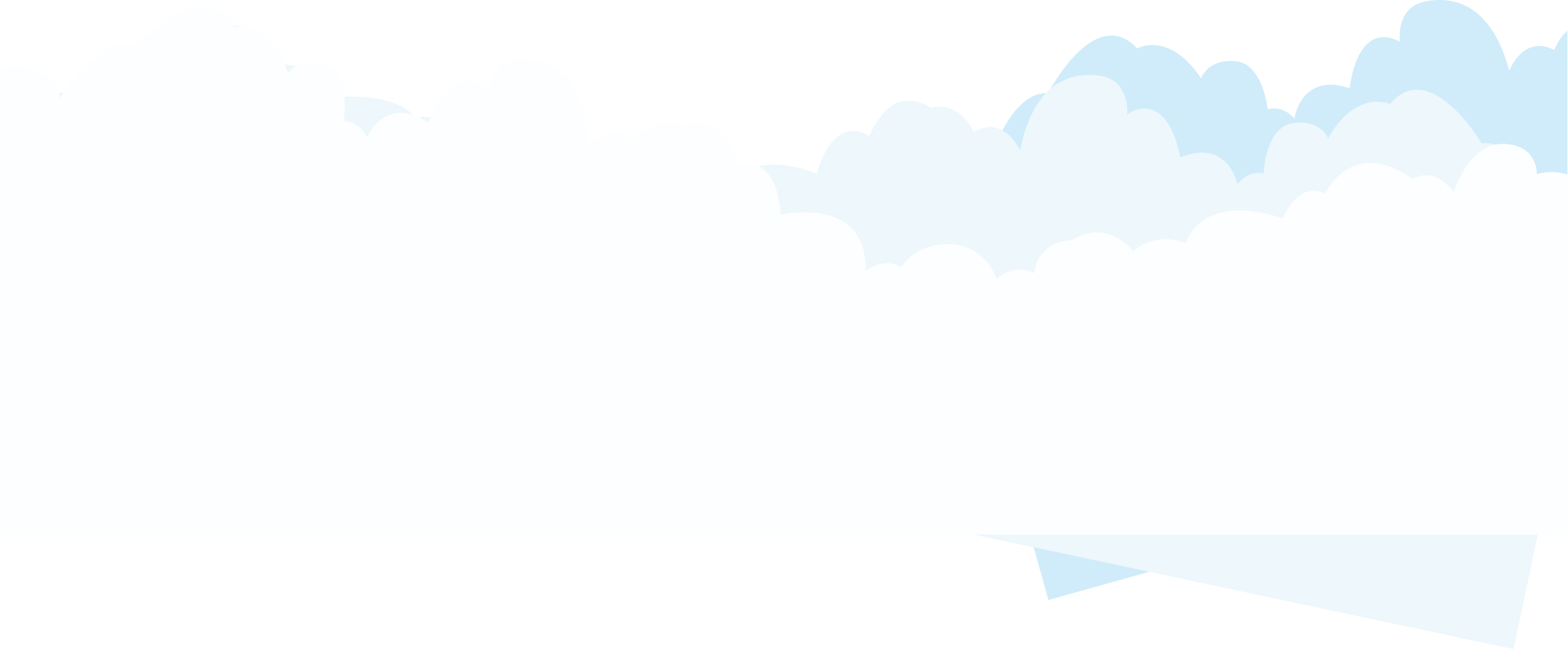 B. Phóng xạ, tổng hợp và huy động năng lượng.
B. Phóng xạ, tổng hợp và huy động năng lượng.
D. Phân giải, quang hợp và huy động năng lượng.
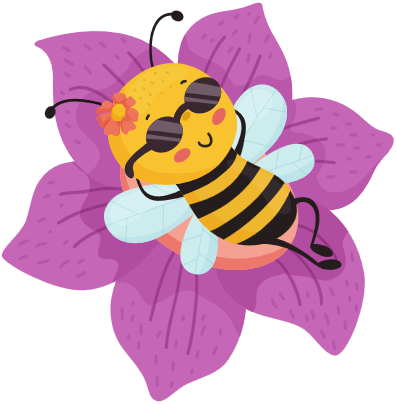 [Speaker Notes: Nhấn vào hình bông hoa ong để hiện về slide số.]
Câu hỏi 3: Nguồn năng lượng khởi đầu trong sinh giới là năng lượng nào?
A. ATP
A. ATP
C. Động năng
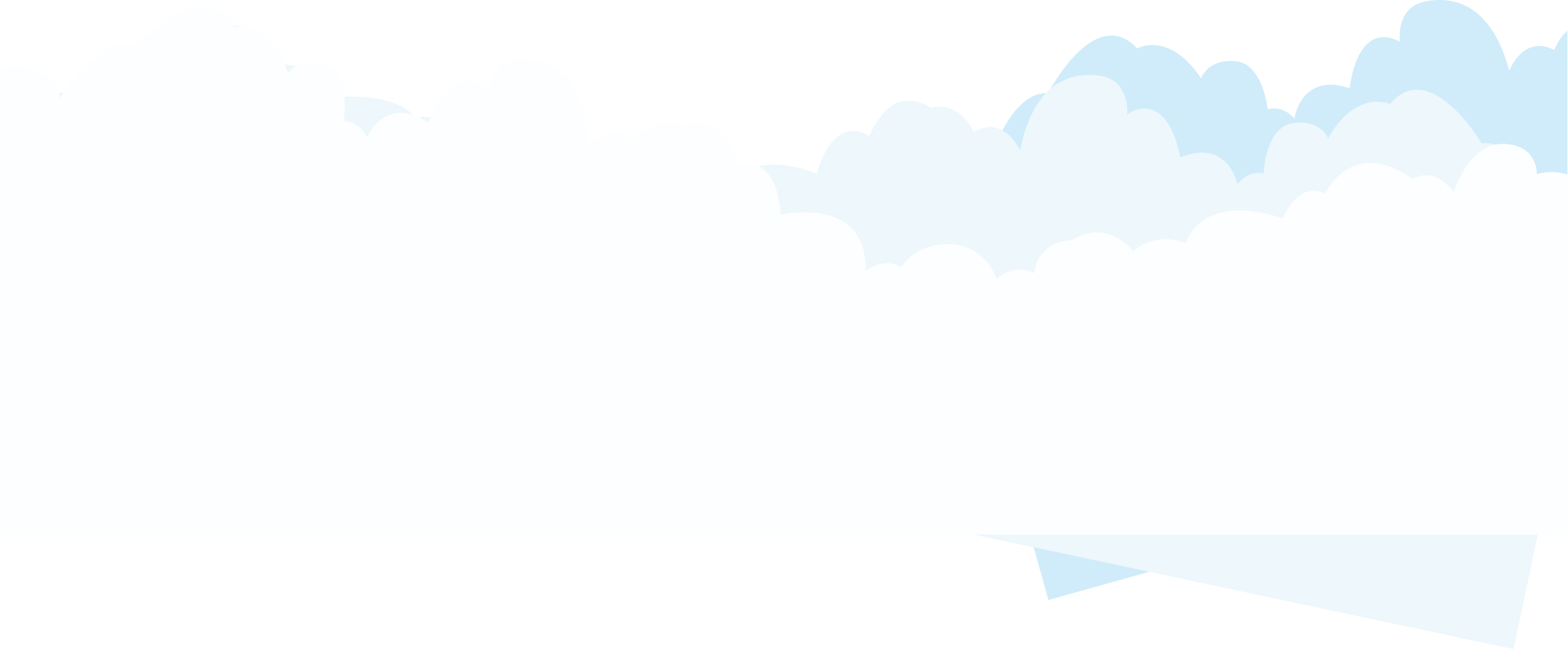 B. Nhiệt năng
D. Quang năng
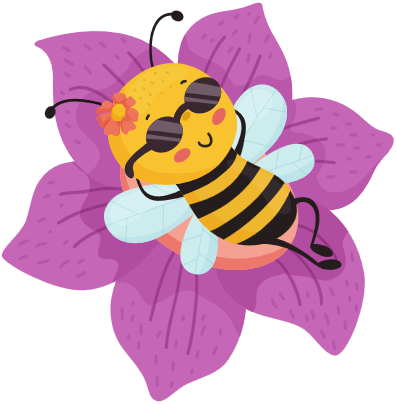 [Speaker Notes: Nhấn vào hình bông hoa ong để hiện về slide số.]
Câu hỏi 4: Sự biến đổi các chất có kích thước phân tử lớn thành các chất có kích thước phân tử nhỏ trong quá trình tiêu hóa thức ăn ở cơ thể người được gọi là quá trình:
A. phân giải.
A. phân giải.
C. đào thải.
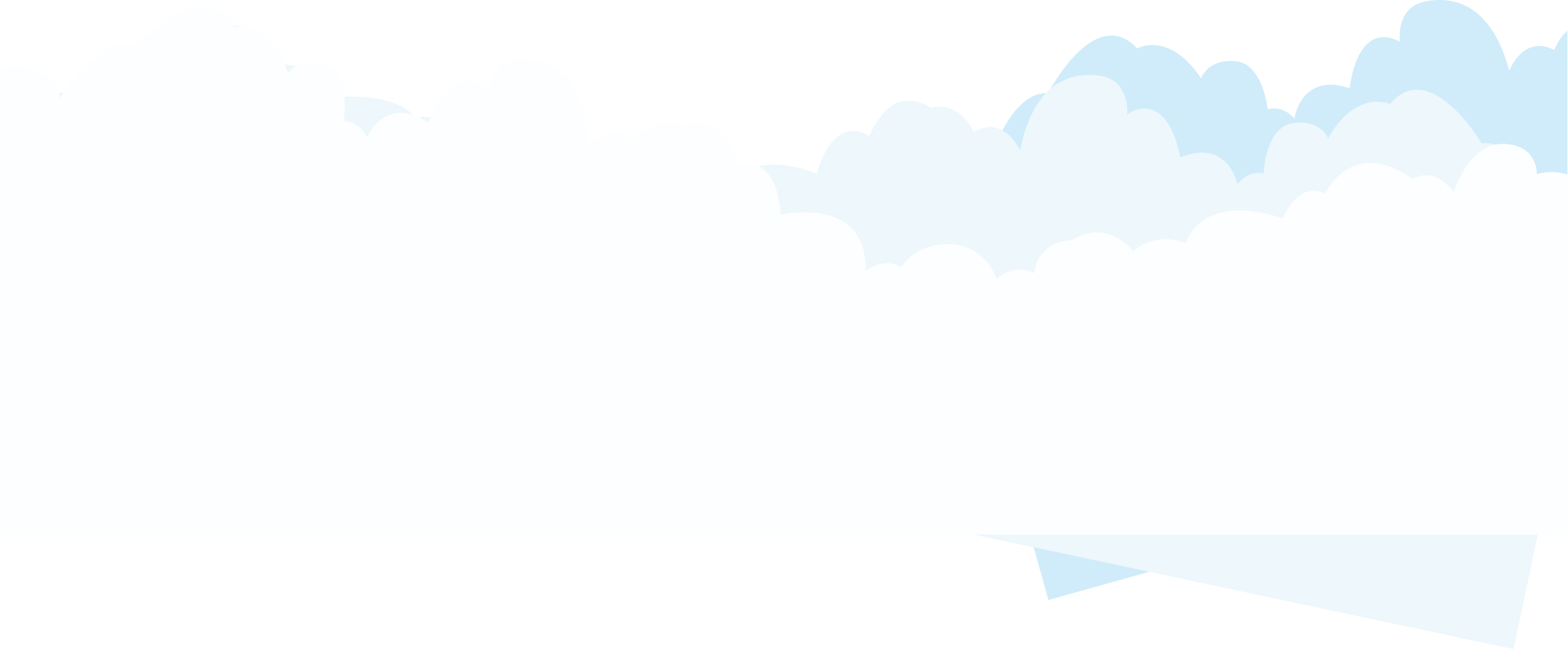 B. tổng hợp.
D. chuyển hóa năng lượng.
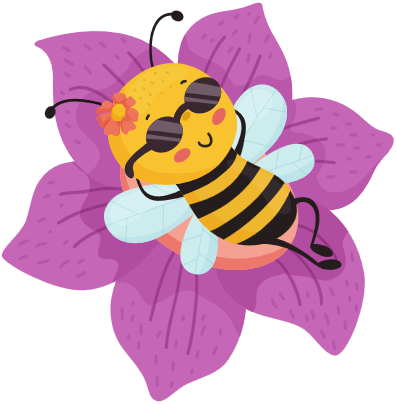 [Speaker Notes: Nhấn vào hình bông hoa ong để hiện về slide số.]
Câu hỏi 5: Dựa vào kiểu trao đổi chất, người ta chia sinh vật thành 2 nhóm. Đó là những nhóm nào?
A. nhóm sinh vật tự dưỡng và nhóm sinh vật hoại dưỡng.
C. nhóm sinh vật dị dưỡng và nhóm sinh vật hoại dưỡng.
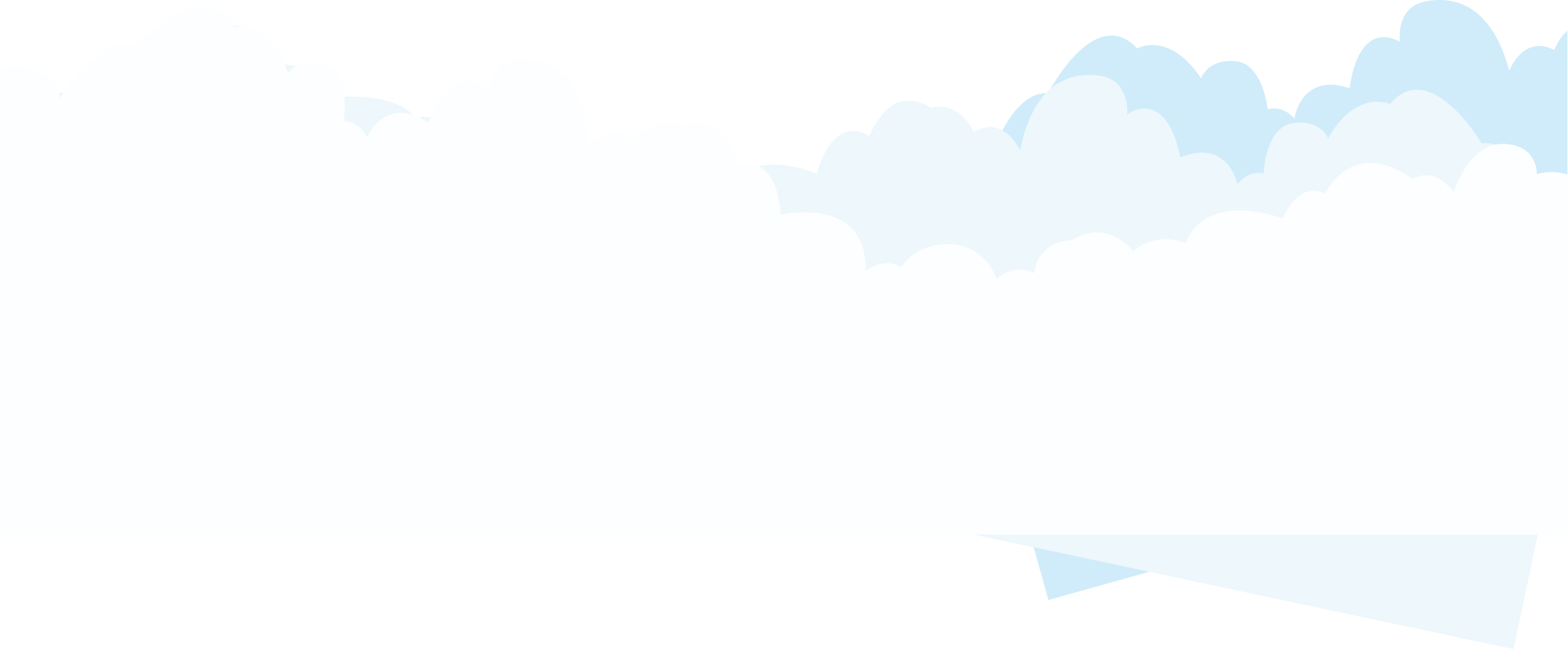 B. nhóm sinh vật tự dưỡng và nhóm sinh vật dị dưỡng.
B. nhóm sinh vật tự dưỡng và nhóm sinh vật dị dưỡng.
D. nhóm sinh vật dị dưỡng và nhóm sinh vật hóa dưỡng.
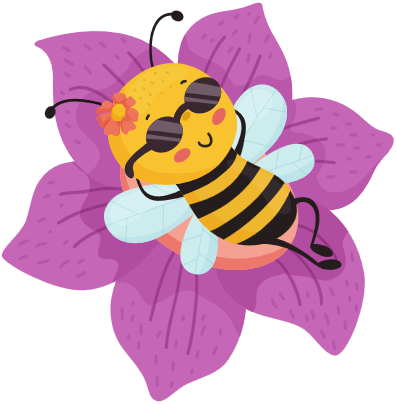 [Speaker Notes: Nhấn vào hình bông hoa ong để hiện về slide số.]
Câu hỏi 6: Nguồn năng lượng cơ thể sinh vật giải phóng ra ngoài môi trường dưới dạng nào là chủ yếu?
A. Cơ năng.
C. Hóa năng.
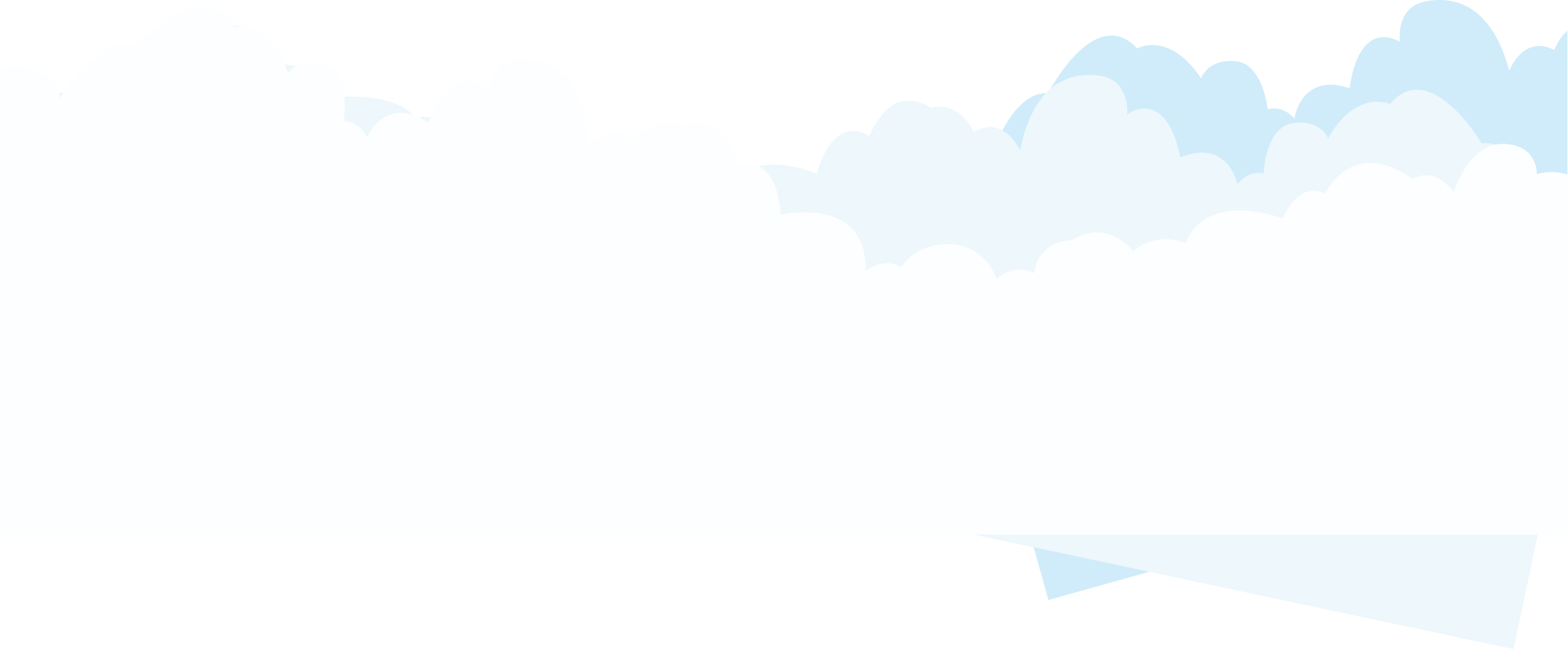 B. Động năng.
D. Nhiệt năng.
D. Nhiệt năng.
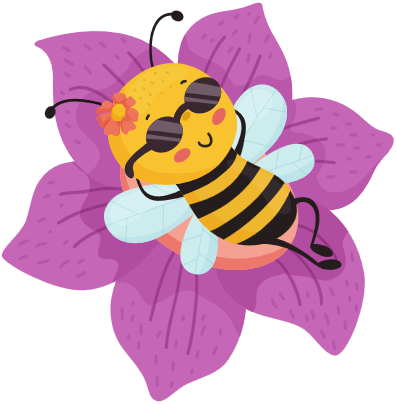 [Speaker Notes: Nhấn vào hình bông hoa ong để hiện về slide số.]
Câu hỏi 7: Trong cơ thể người, chất hữu cơ được phân giải để giải phóng năng lượng có nguồn gốc từ sự trao đổi chất ở đâu?
A. hệ bài tiết.
C. hệ tiêu hóa.
C. hệ tiêu hóa.
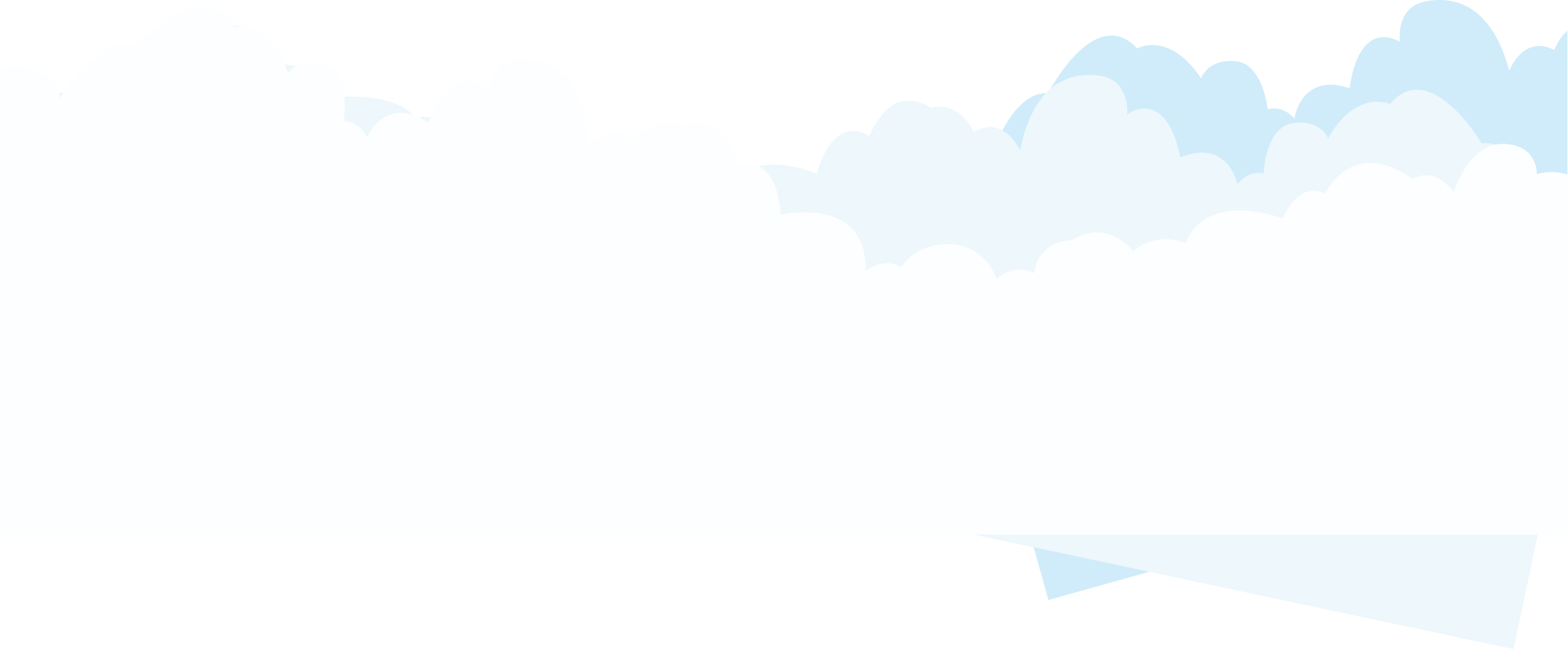 B. hệ tuần hoàn.
D. hệ thần kinh.
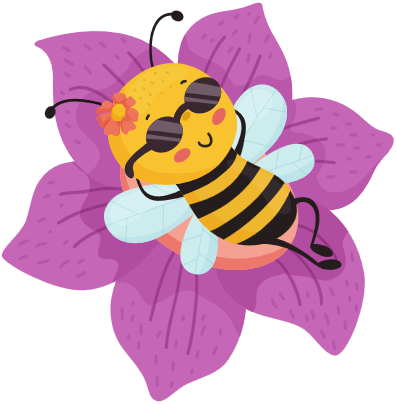 [Speaker Notes: Nhấn vào hình bông hoa ong để hiện về slide số.]
Ô ĐẶC BIỆT
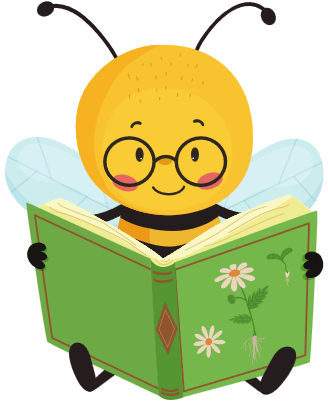 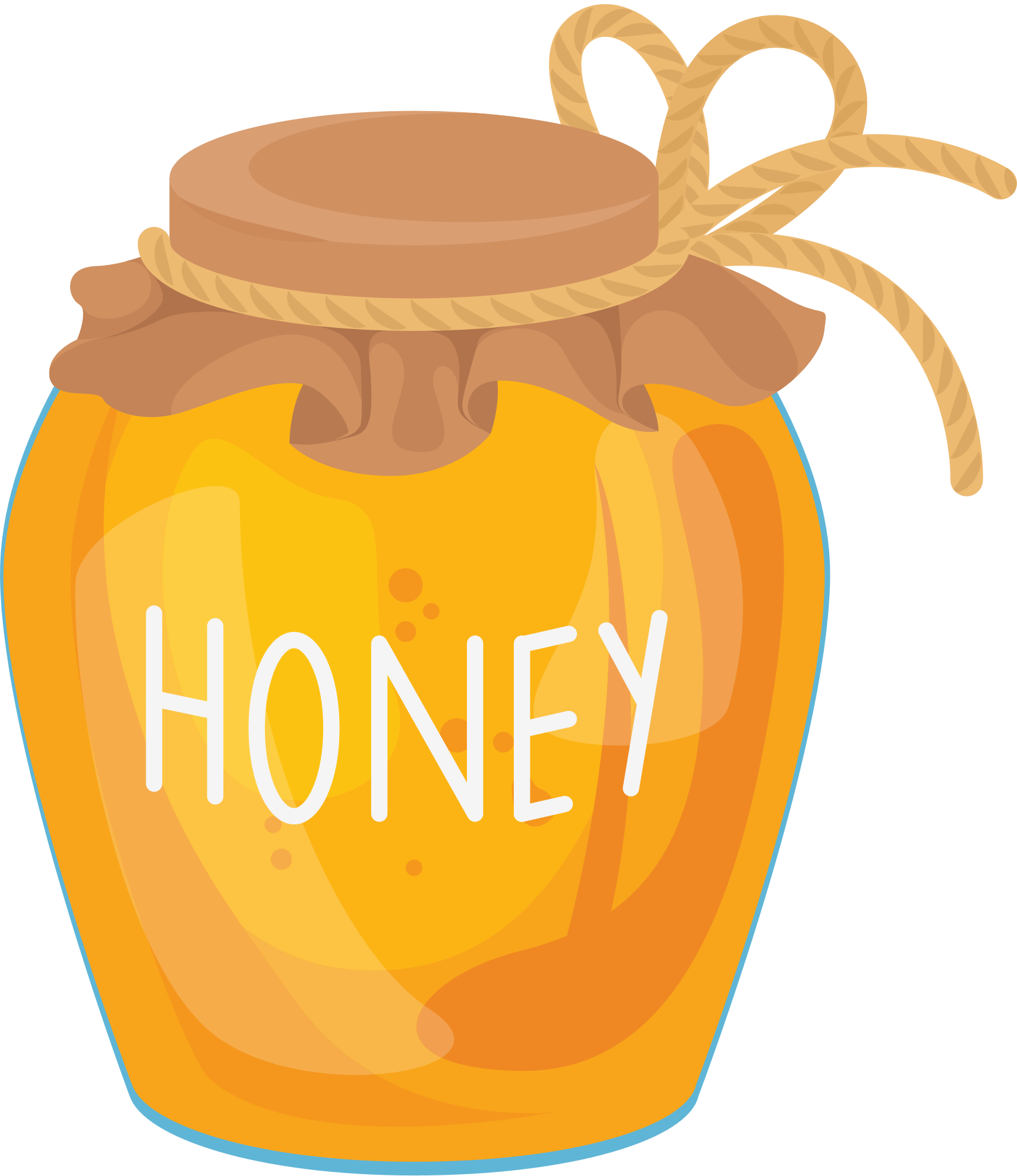 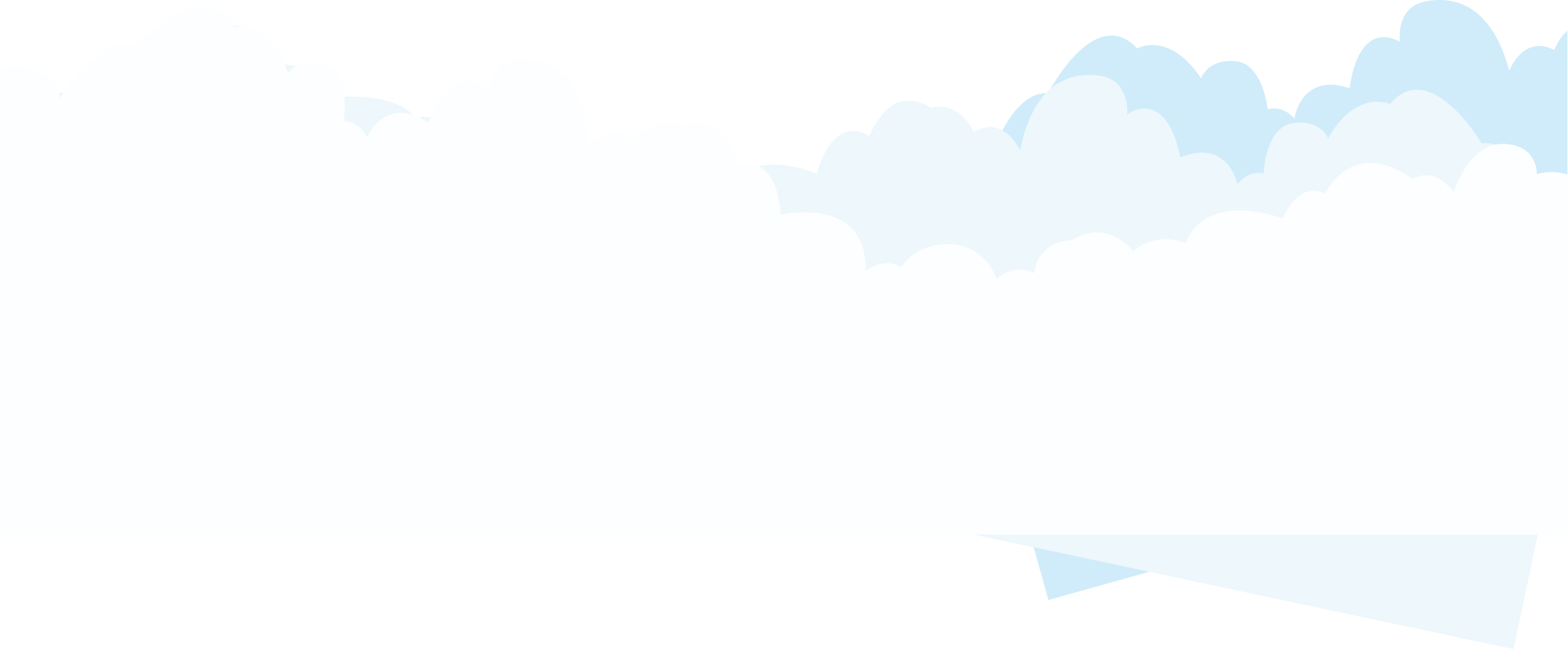 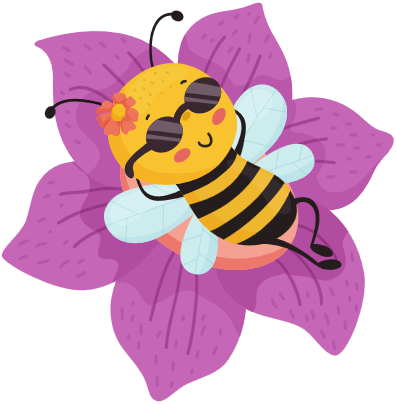 [Speaker Notes: Nhấn vào hình bông hoa ong để hiện về slide số.]
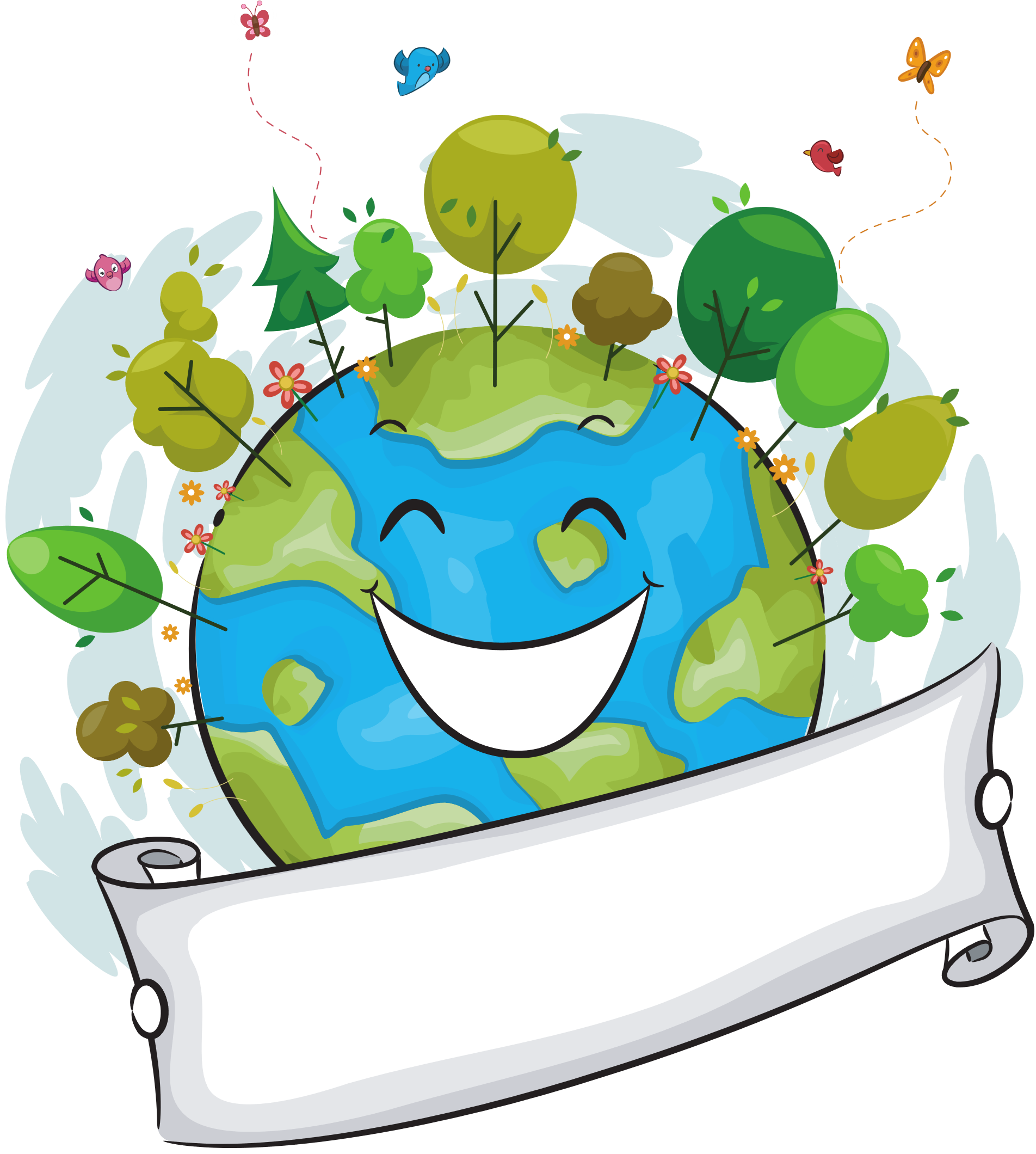 Cho biết ý nghĩa của việc trồng và bảo cây xanh
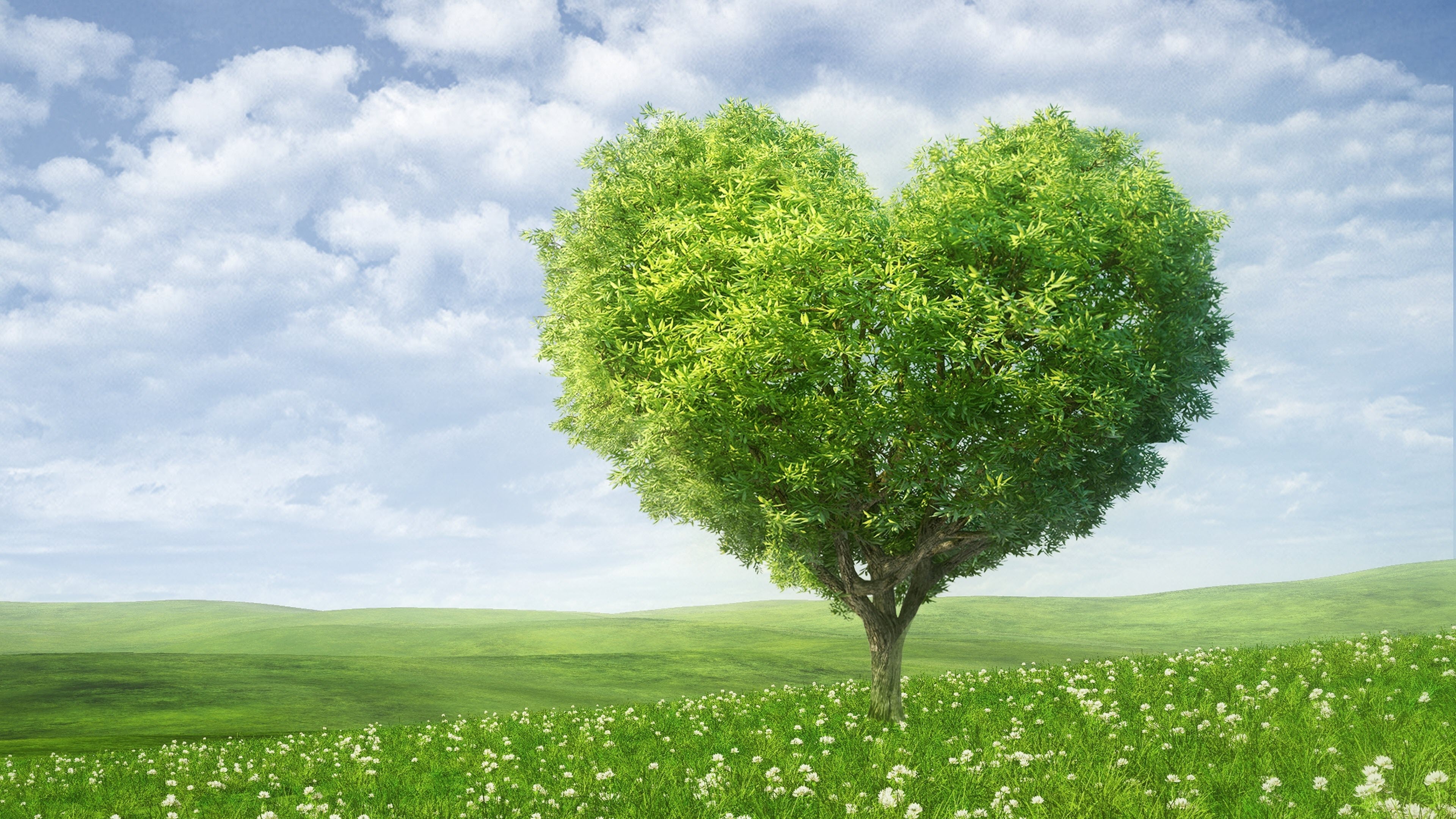 VẬN DỤNG
TRẢ LỜI
Qua quá trình quang hợp, cây xanh đã hấp thụ CO2 và thải ra O2, sung cấp O2 cho quá trình hô hấp của các sinh vật.
Thực vật trong tự nhiên là nơi sinh sống, đồng thời cung cấp thức ăn cho các sinh vật khác, là một mắt xích quan trọng của chuỗi thức ăn tự nhiên.
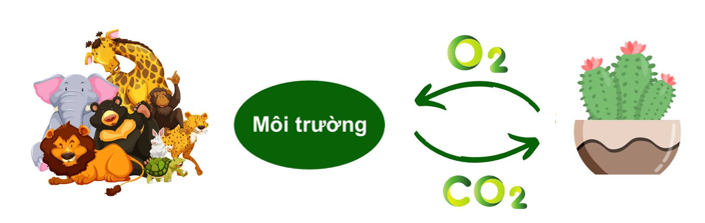 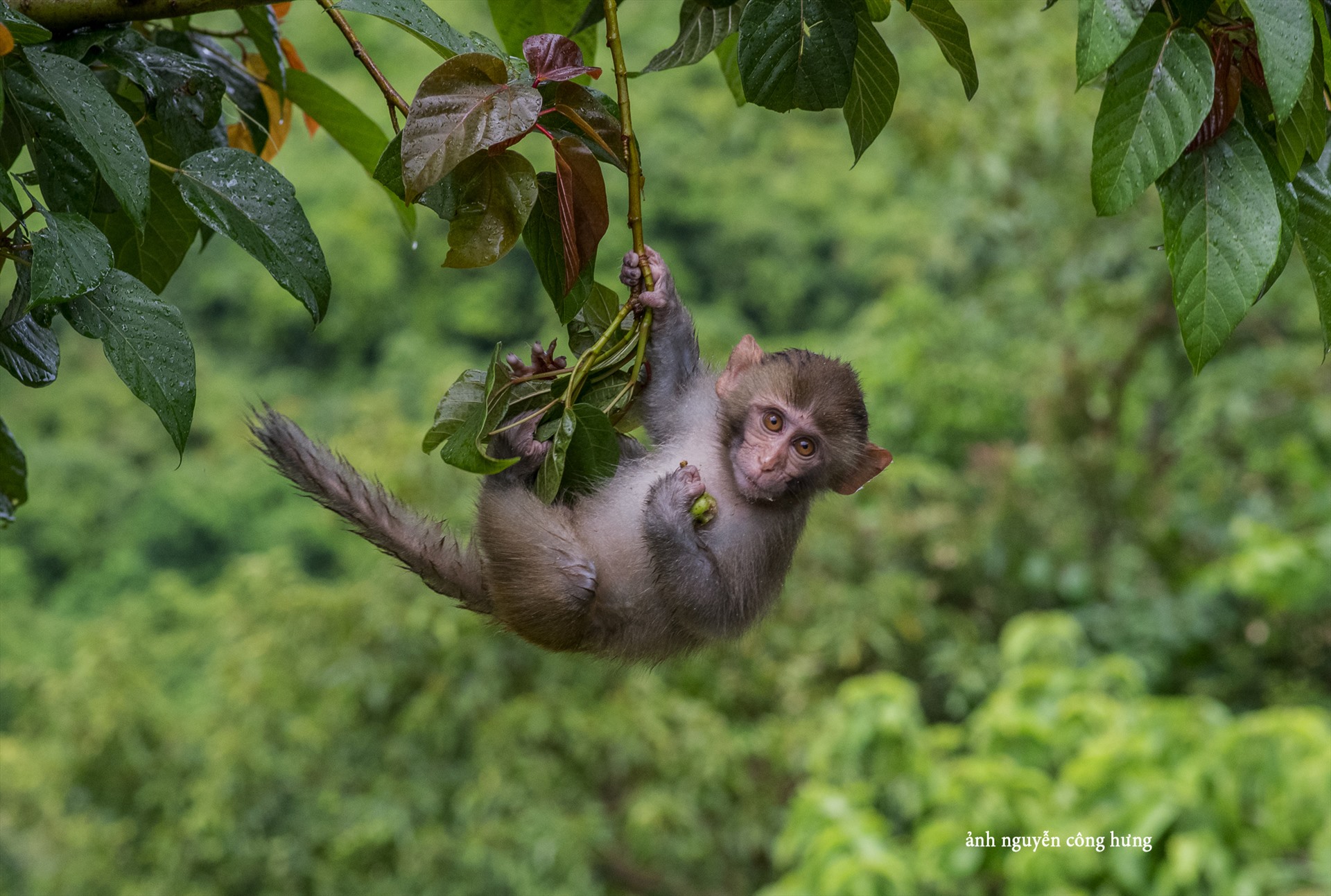 TRẢ LỜI
Thực vật cung cấp nguyên liệu, nhiên liệu và thuốc chữa bệnh.
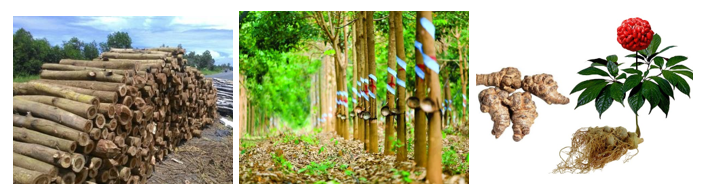 Thực vật trong tự nhiên có vai trò điều hòa khí hậu, làm cảnh quan môi trường,…
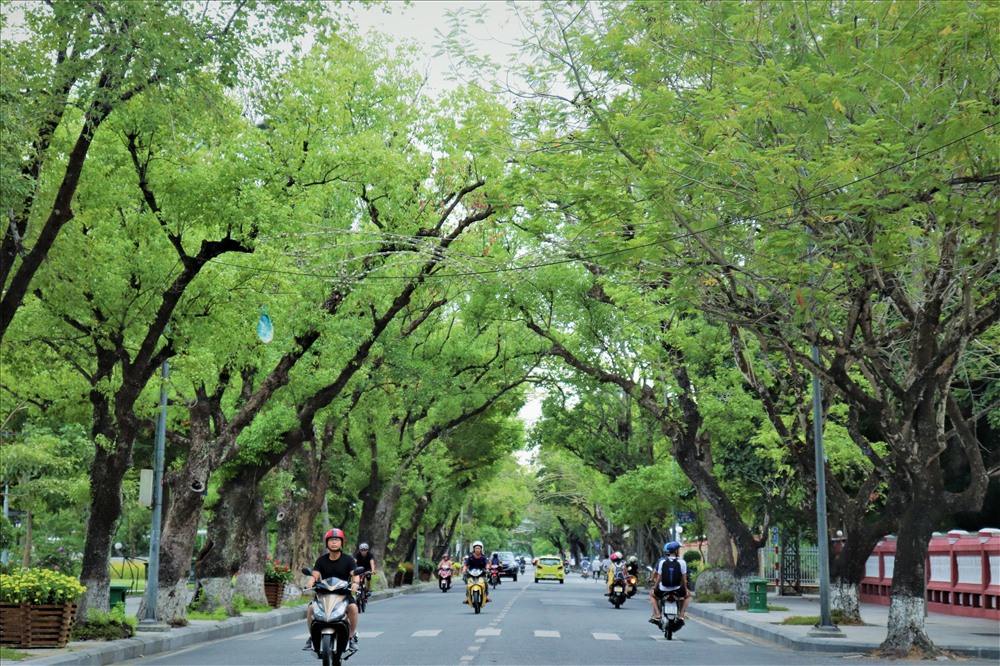 Kiến thức cốt lõi
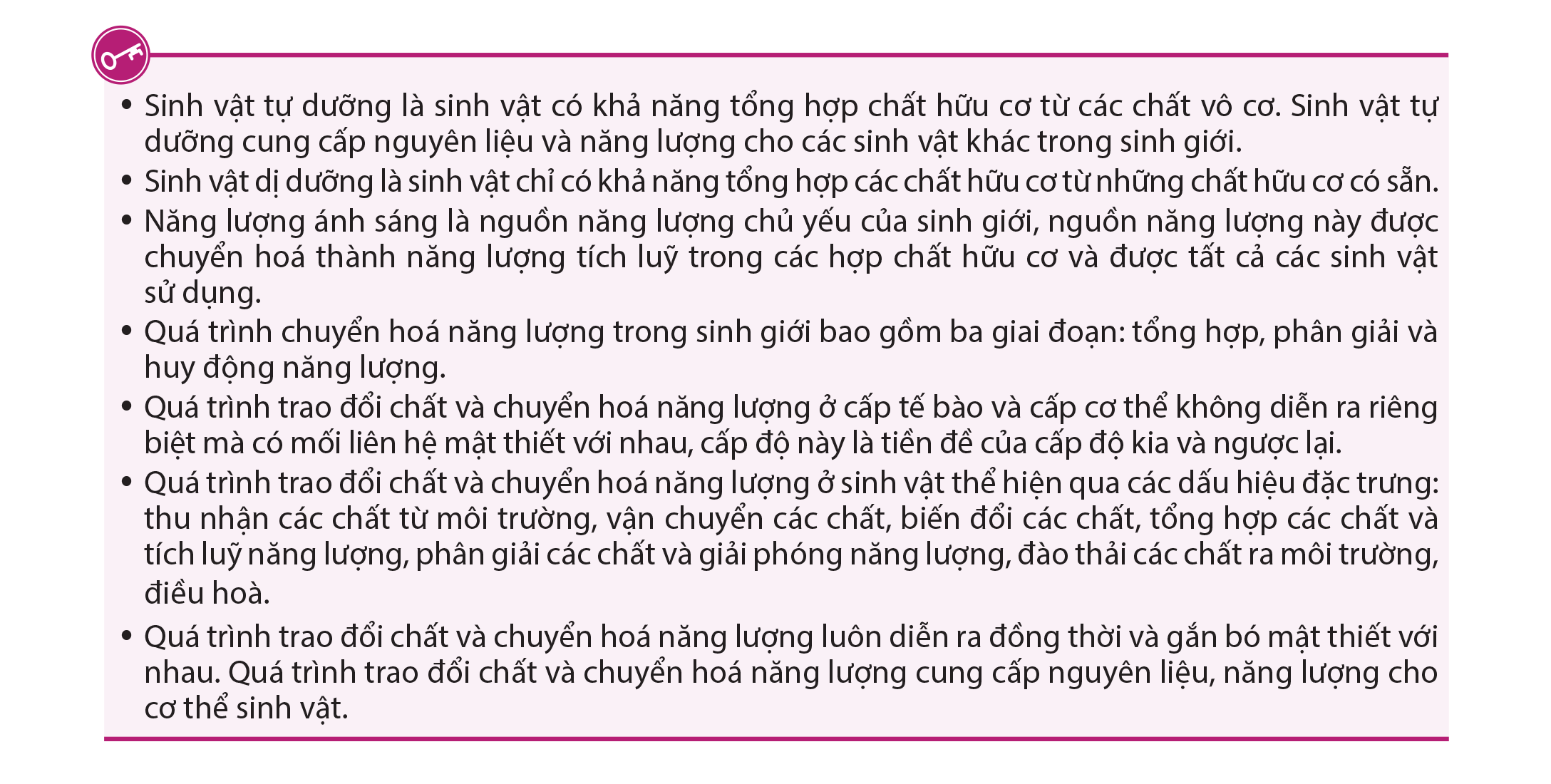 HƯỚNG DẪN VỀ NHÀ
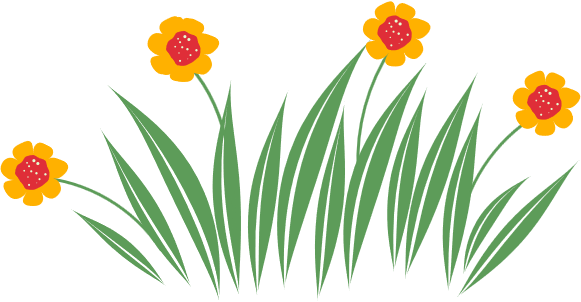 Chuẩn bị Bài 2. Trao đổi nước và khoáng ở thực vật
Hoàn thành bài tập trong SBT
Ghi nhớ kiến thức trong bài
CẢM ƠN CÁC EM ĐÃ LẮNG NGHE BÀI GIẢNG HÔM NAY!
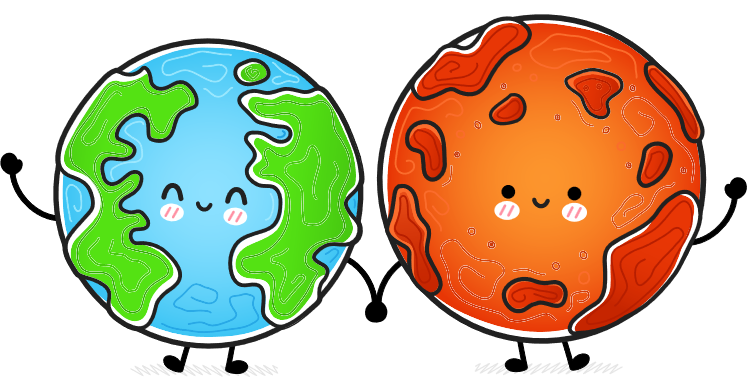